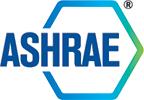 2023 ASHRAE LowDown Showdown Modeling Competition
2023 Building Performance
Analysis Conference
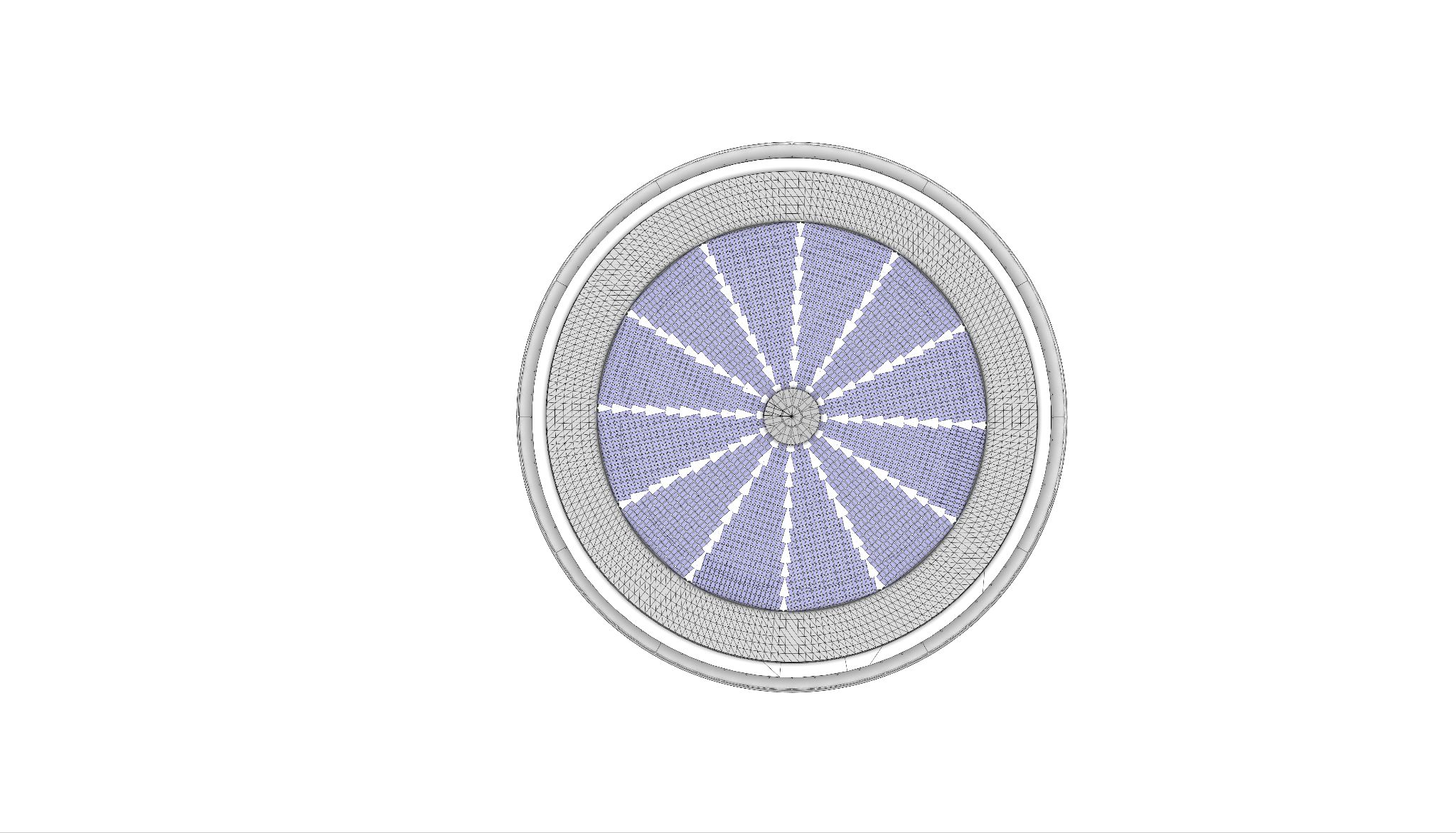 THE CARBON LIGHTERS 2023
Emir Pekdemir
Kyleen Rockwell
Alfonso E. Hernandez
Mili Kyropoulou
Captain & Daylight 
Designer
Energy & Thermal Integrator
Energy & Thermal 
Ideator
Design & Performance Integrator
Bai (Brianna) Shixue
Yiwei Huang
Rosa Martell
Felipe Perez Villarreal
Energy & Comfort
Integrator
Photovoltaics 
Integrator
Embodied Carbon Specialist
Lead Design
2023 ASHRAE LowDown Showdown Modeling Competition
2023 ASHRAE LowDown Showdown Modeling Competition
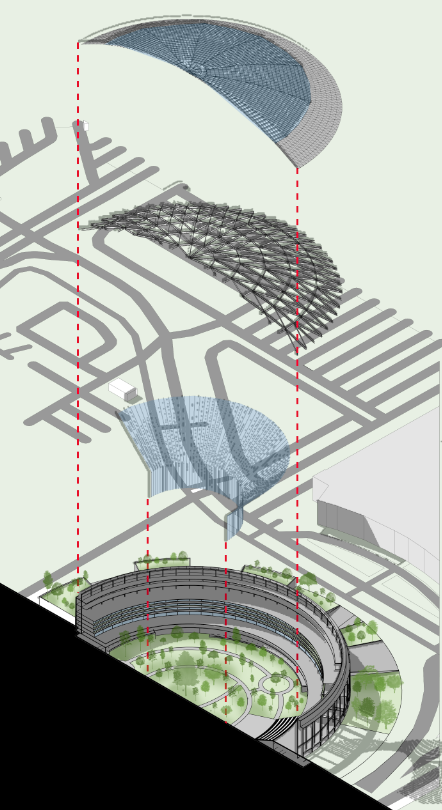 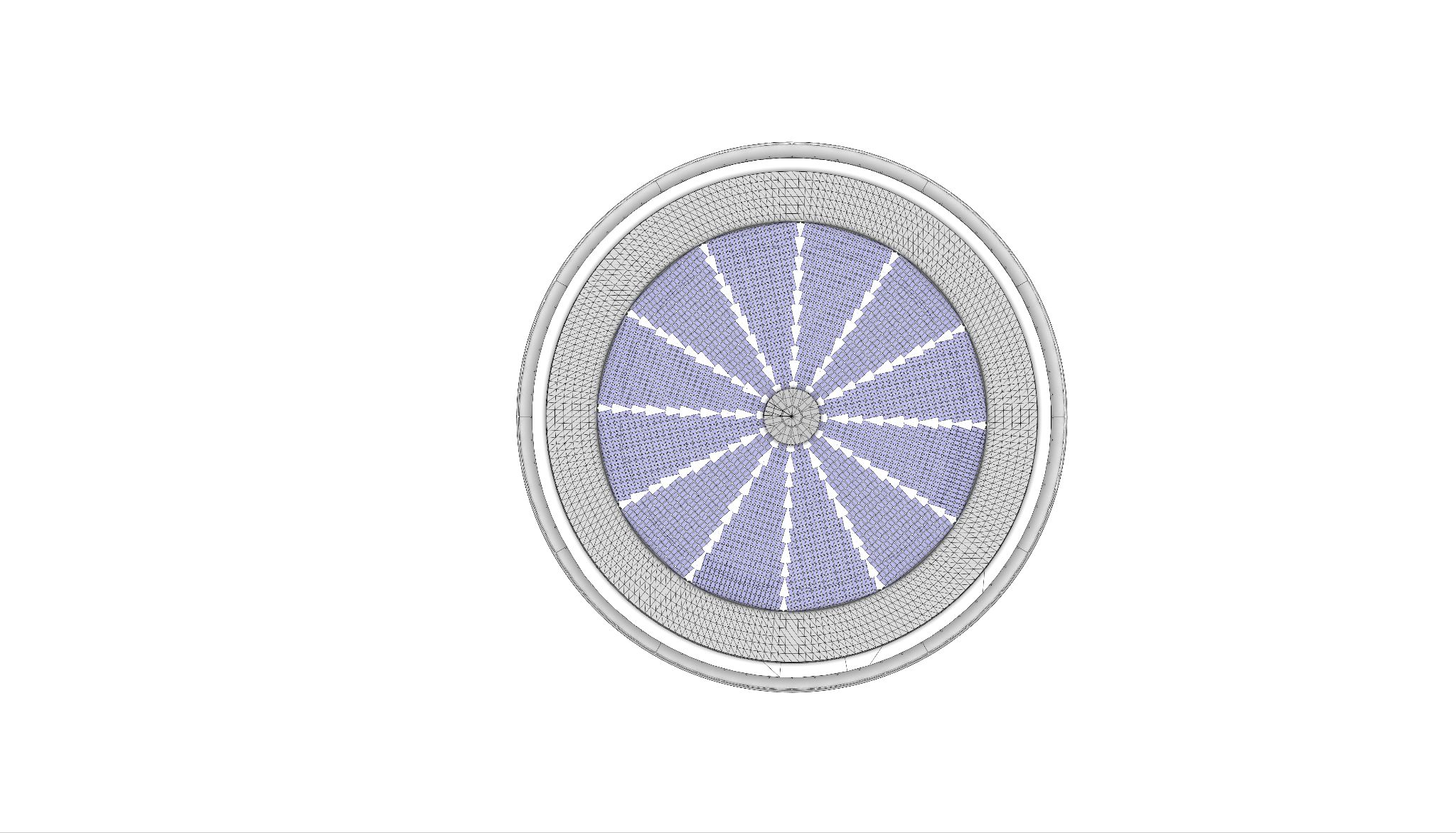 THE CARBON LIGHTERS 2023
2023 ASHRAE LowDown Showdown Modeling Competition
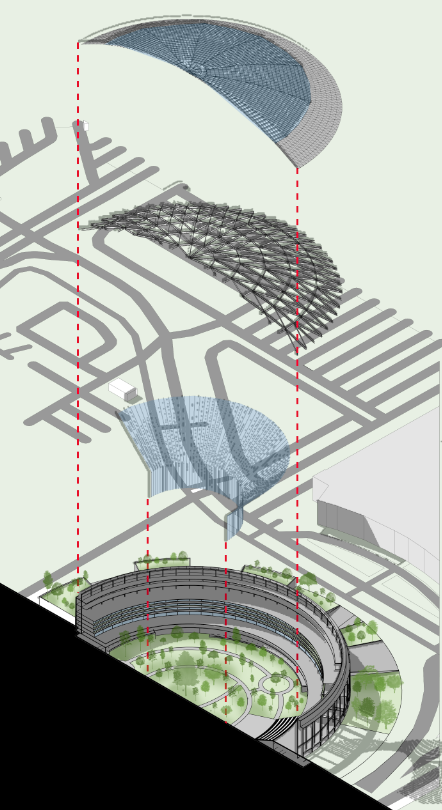 Total Annual Energy
15,449,144
kBtu/yr
Site EUI
23.5
kBtu/sf yr
Source EUI
74.1
kBtu/sf yr
Annual Op. Carbon
1.99
kgCO2e/sf yr
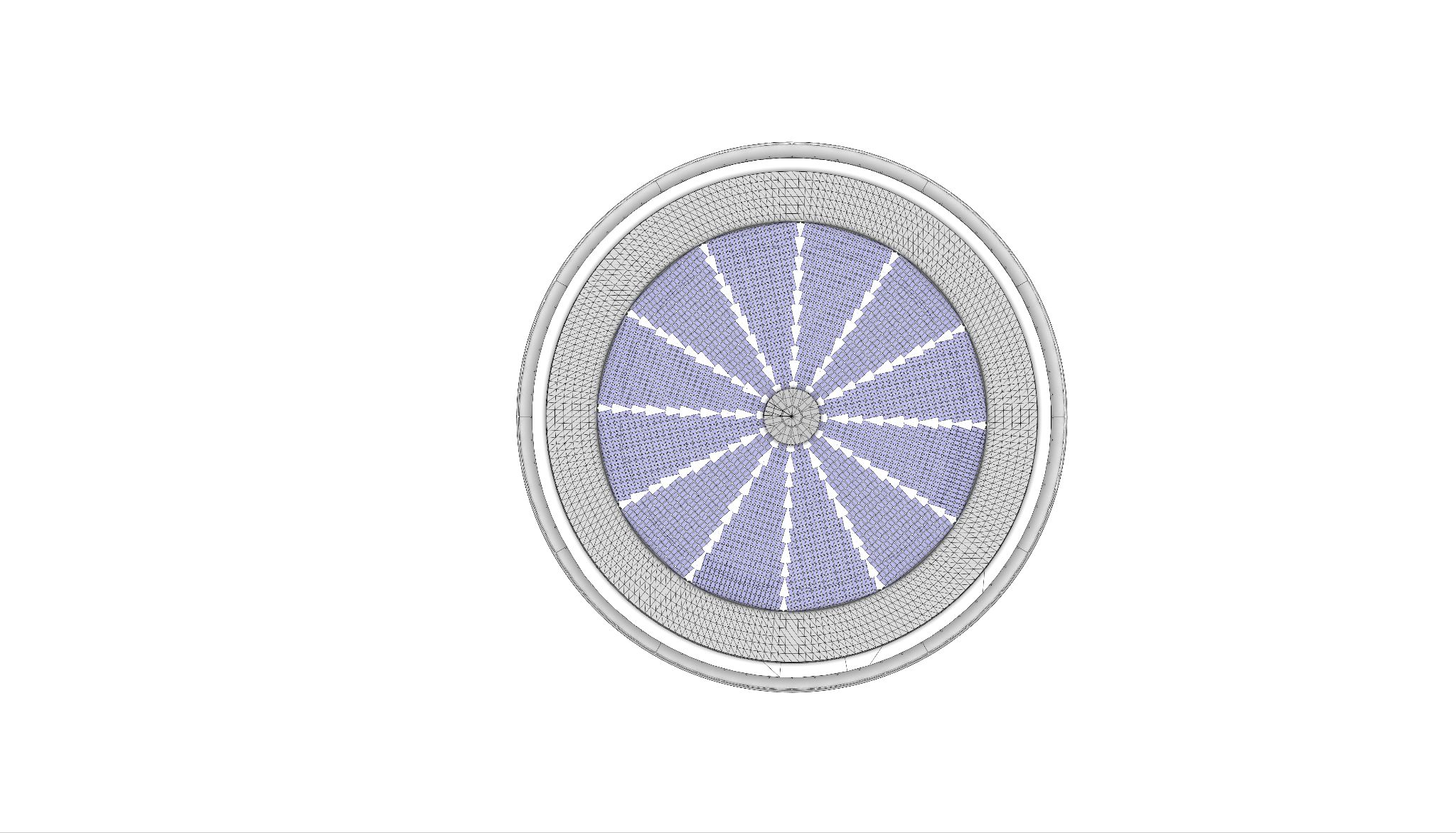 Total Embodied Carbon
94,253,677
kgCO2e yr
Annual Water Usage
299,767
gallons
Annual Energy Cost
0.60
$/sf
THE CARBON LIGHTERS 2023
Annual Water Cost
0.005
$/sf
Total Annual Op. Cost
0.605
$/sf
Total Onsite Energy Gen.
125,593,517
kBtu/yr
2023 ASHRAE LowDown Showdown Modeling Competition
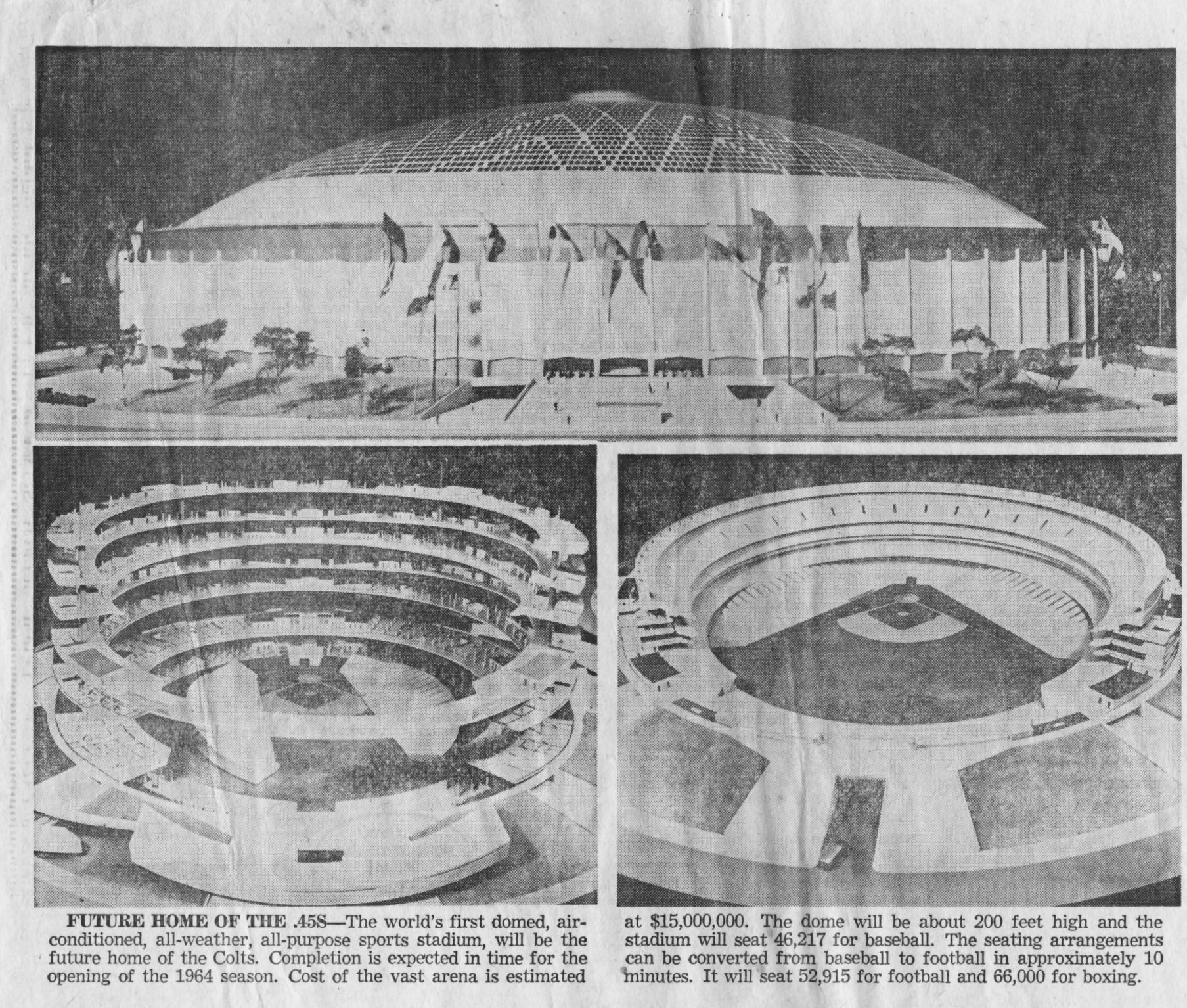 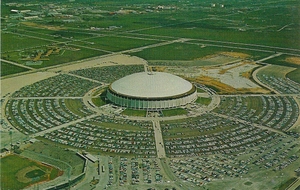 2023 ASHRAE LowDown Showdown Modeling Competition
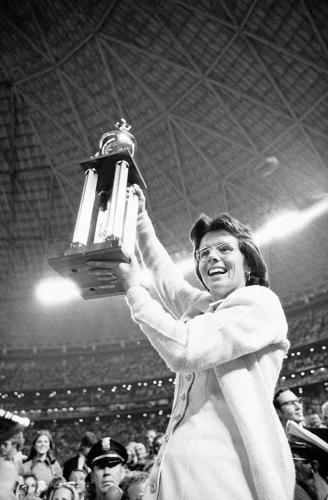 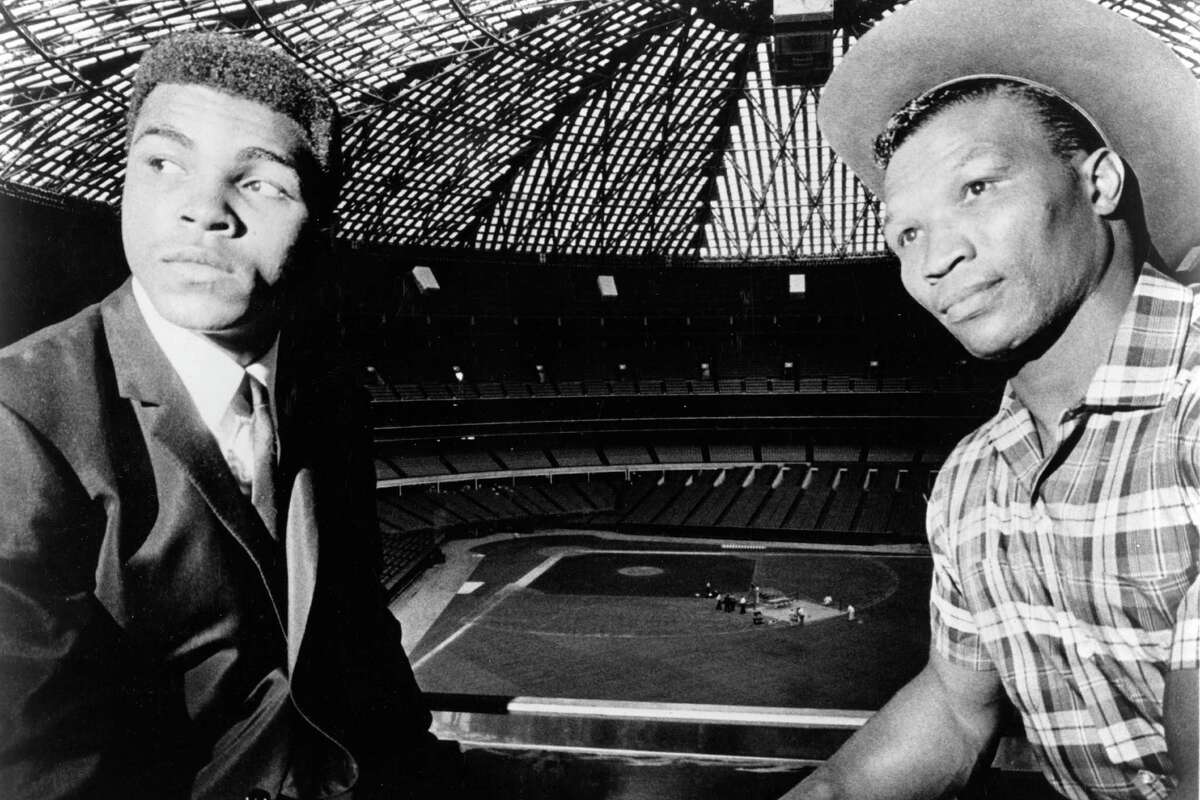 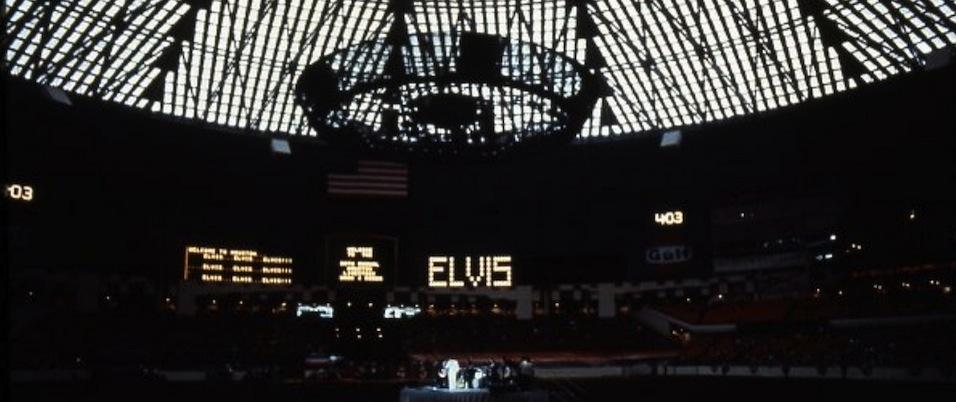 2023 ASHRAE LowDown Showdown Modeling Competition
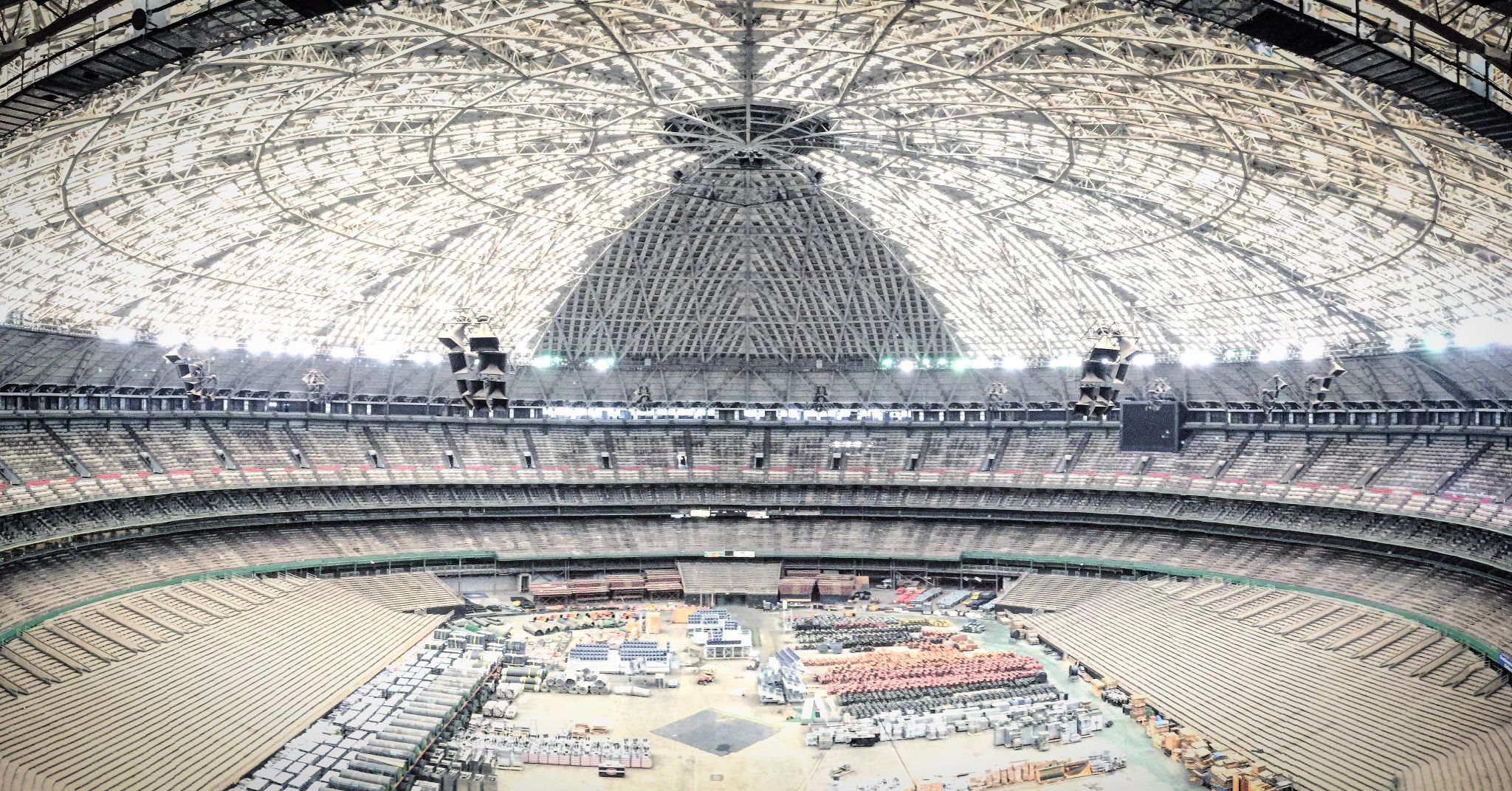 2023 ASHRAE LowDown Showdown Modeling Competition
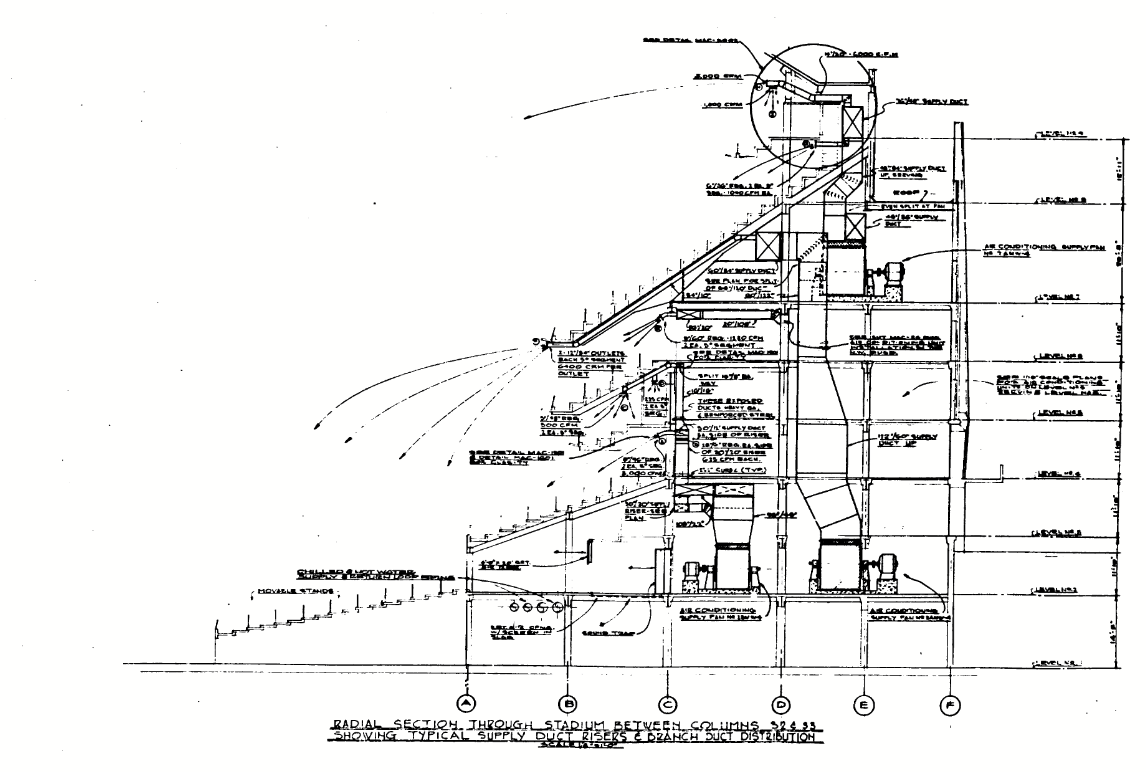 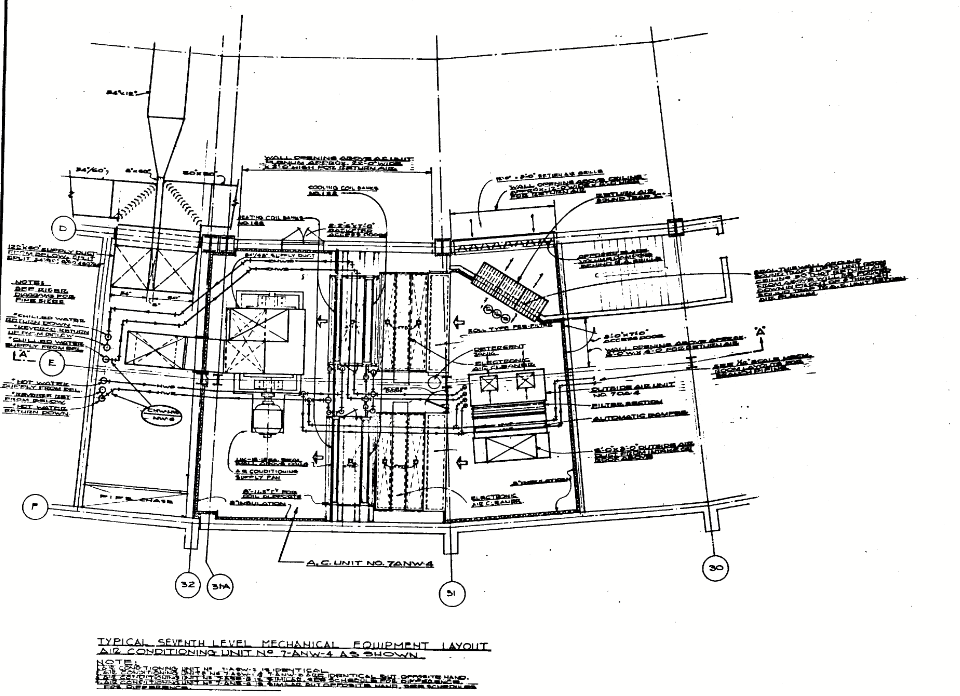 2023 ASHRAE LowDown Showdown Modeling Competition
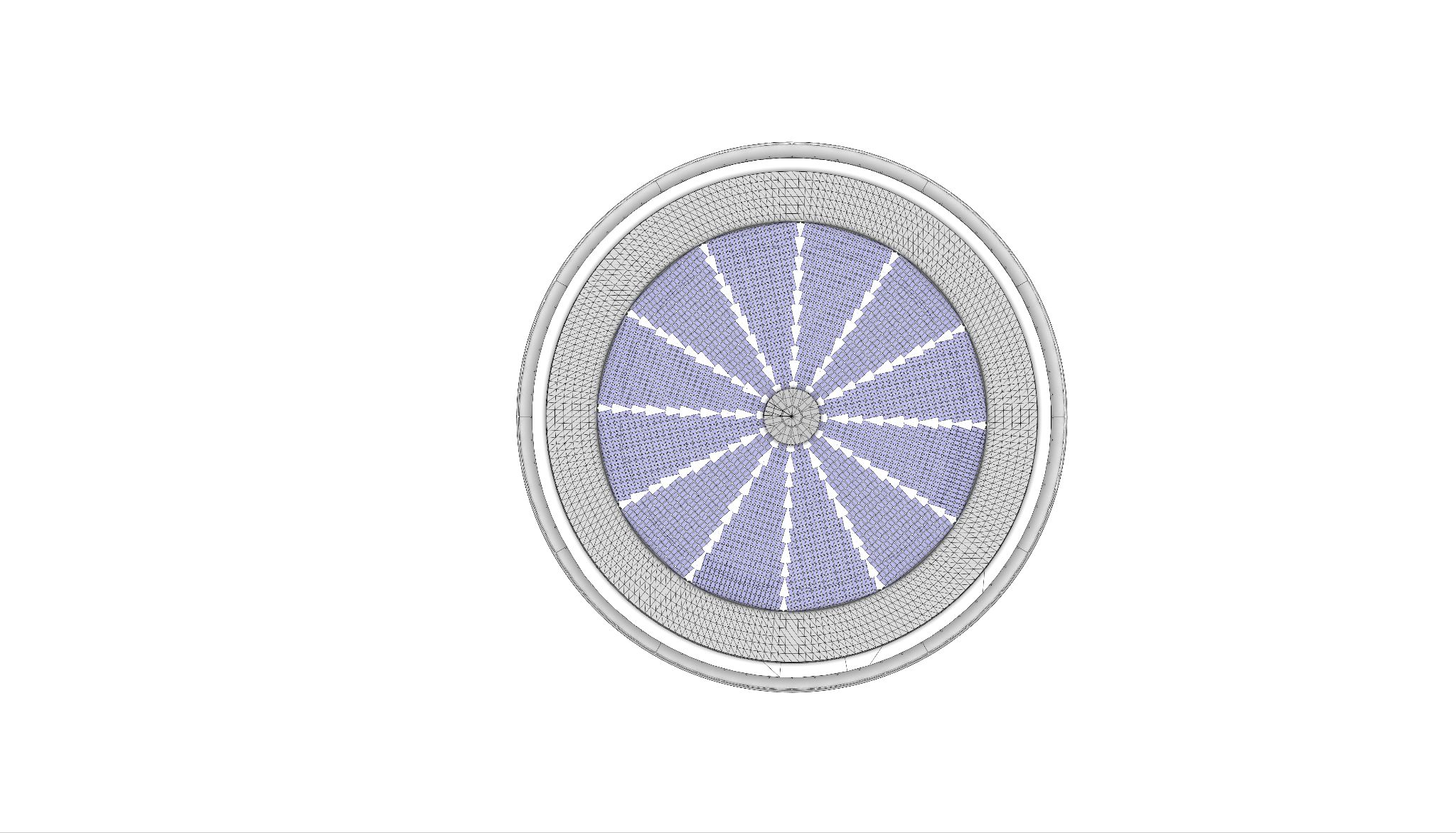 SITE CONSIDERATIONS
2023 ASHRAE LowDown Showdown Modeling Competition
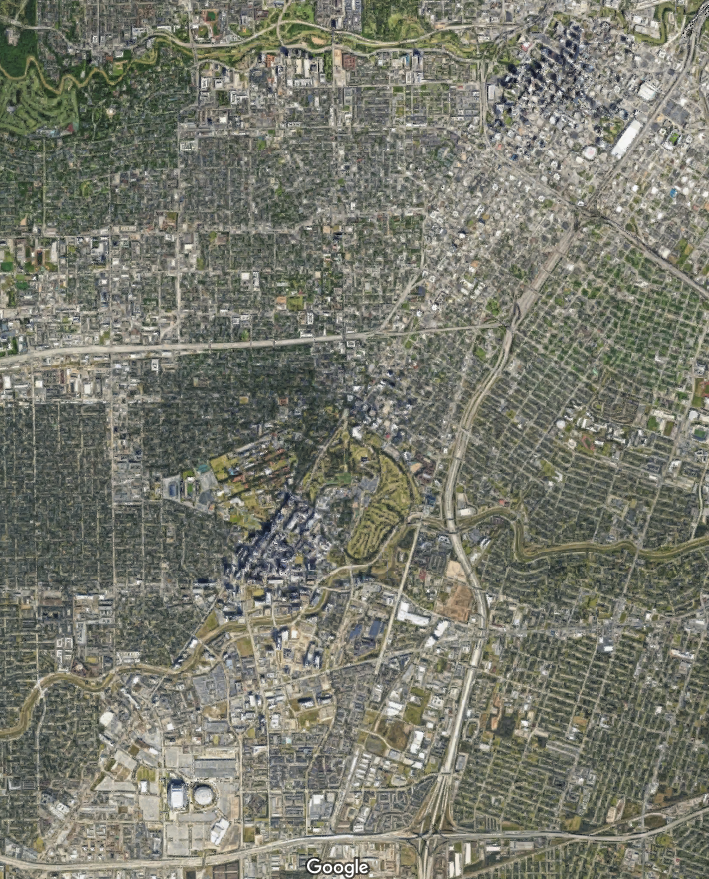 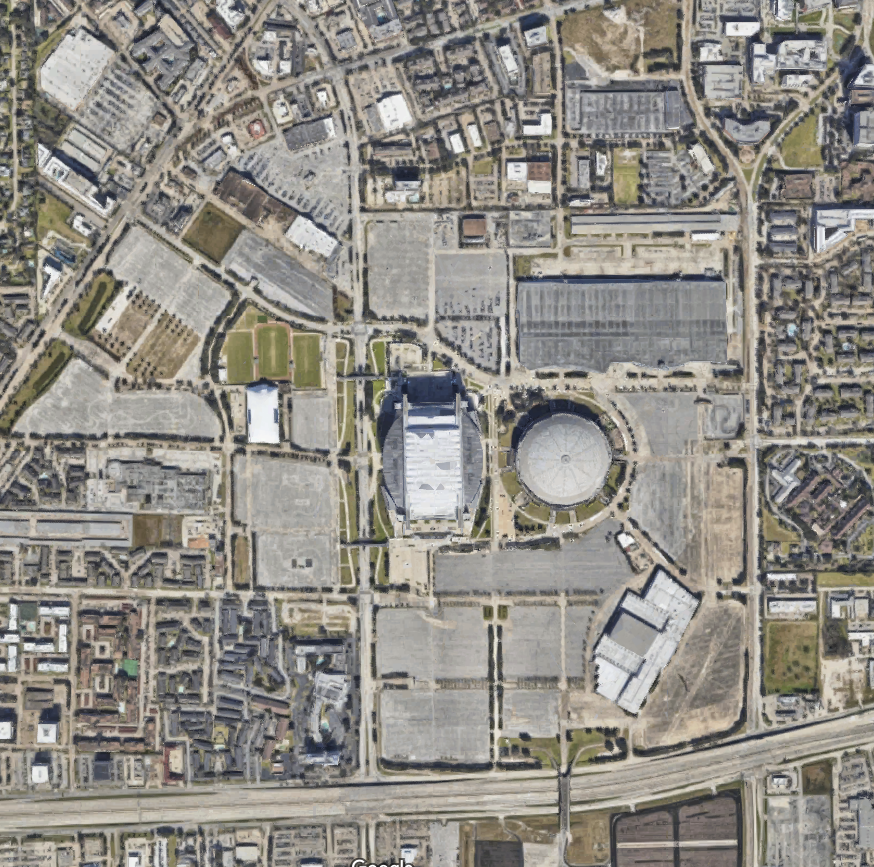 2023 ASHRAE LowDown Showdown Modeling Competition
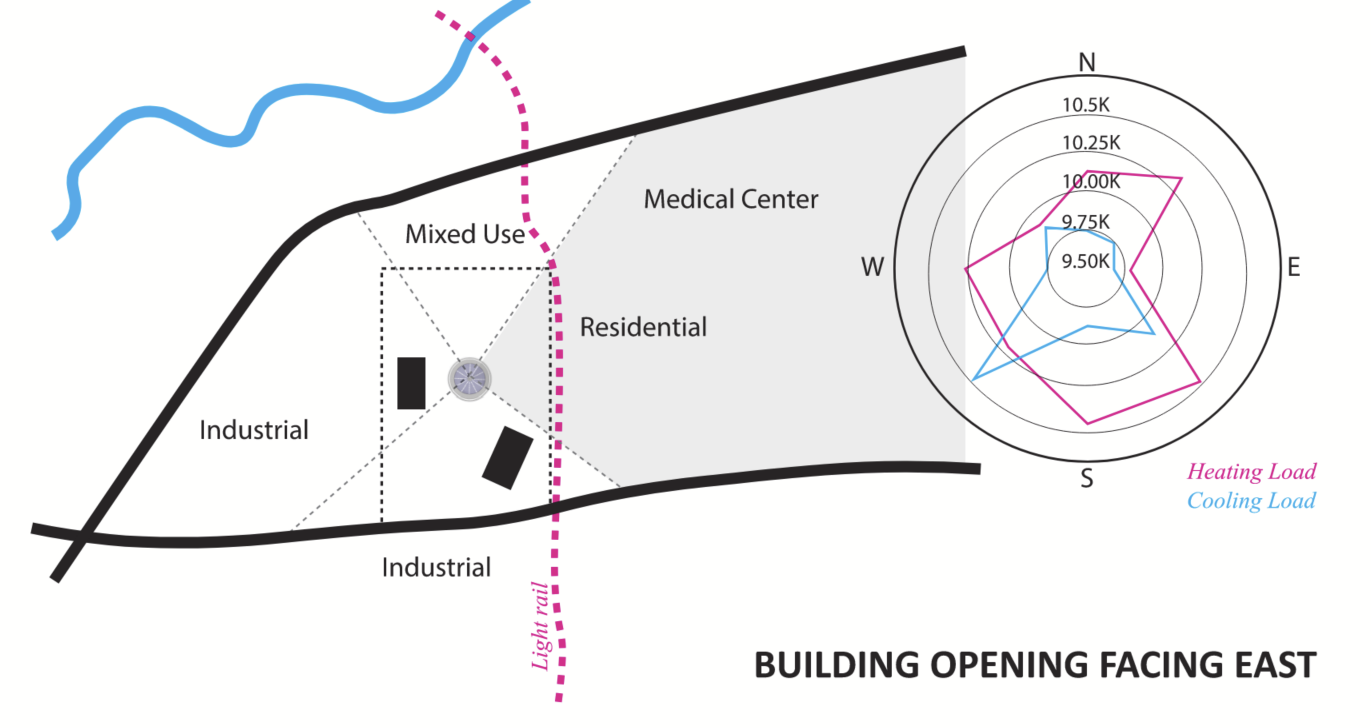 2023 ASHRAE LowDown Showdown Modeling Competition
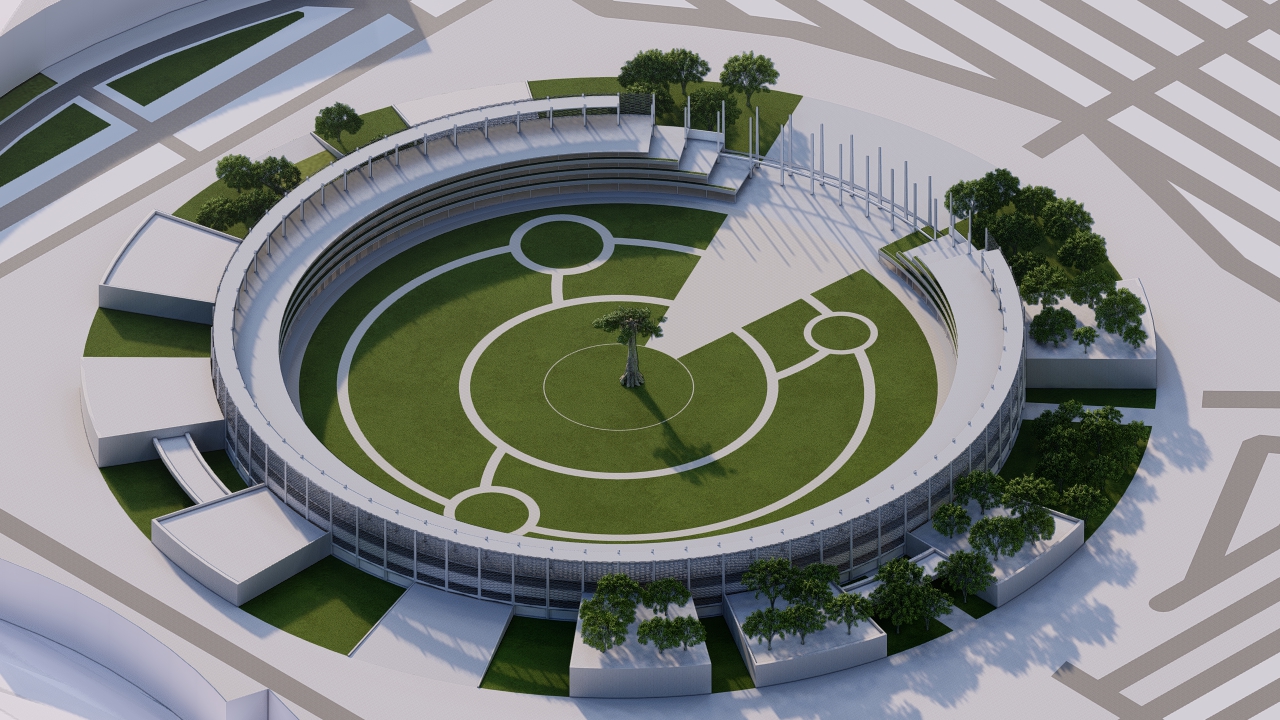 2023 ASHRAE LowDown Showdown Modeling Competition
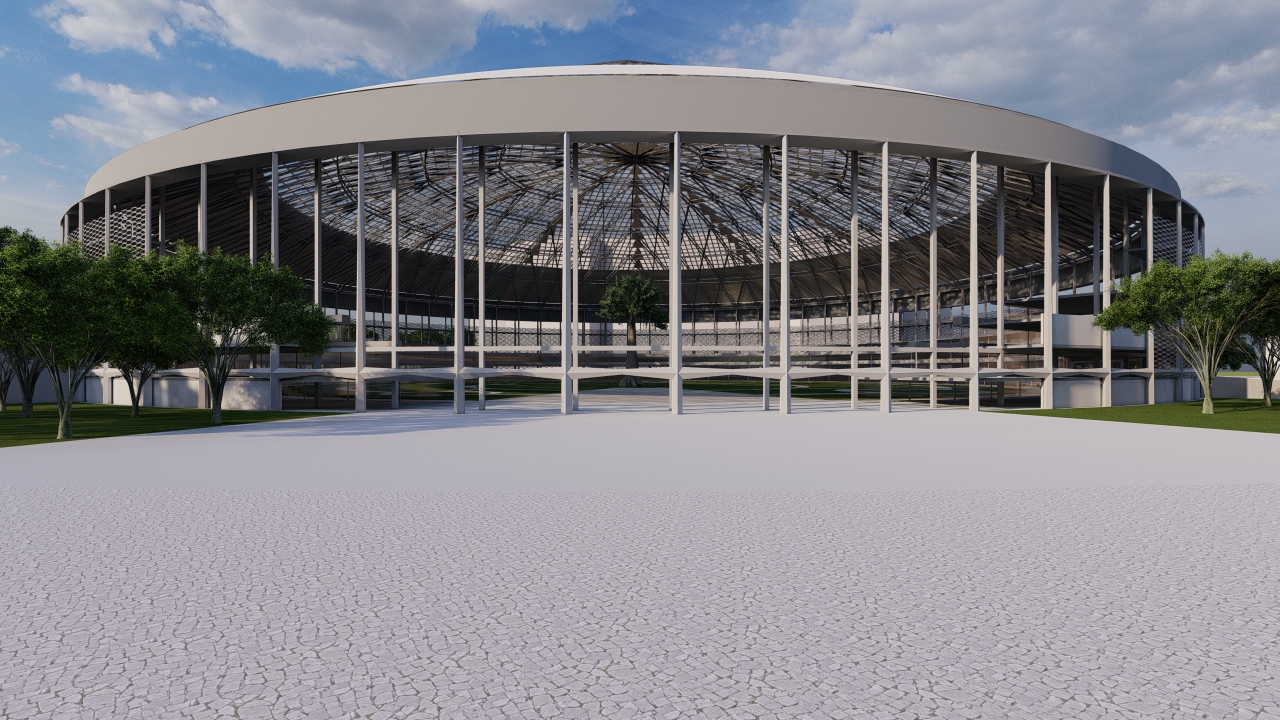 2023 ASHRAE LowDown Showdown Modeling Competition
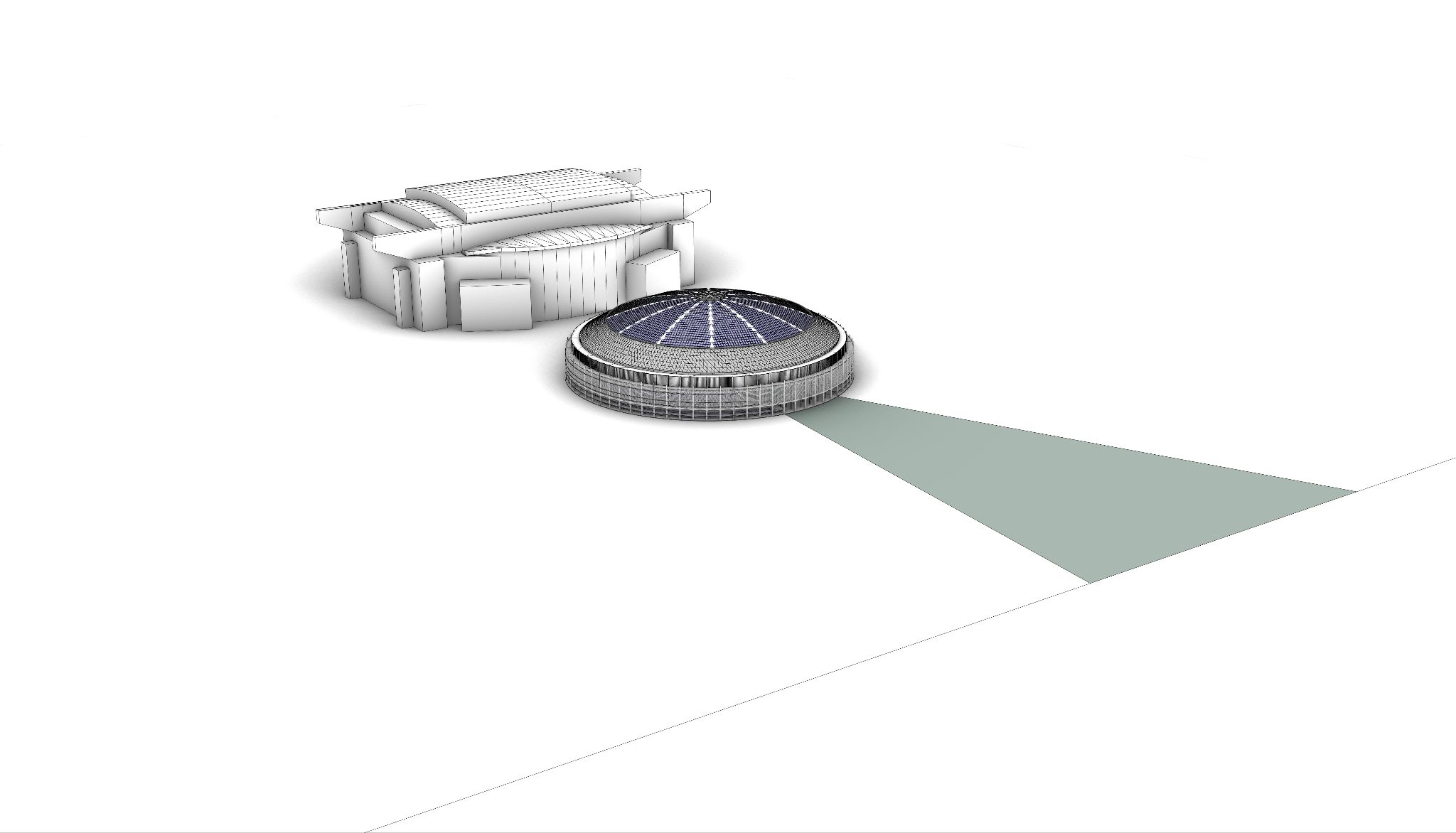 LIGHT RAIL
2023 ASHRAE LowDown Showdown Modeling Competition
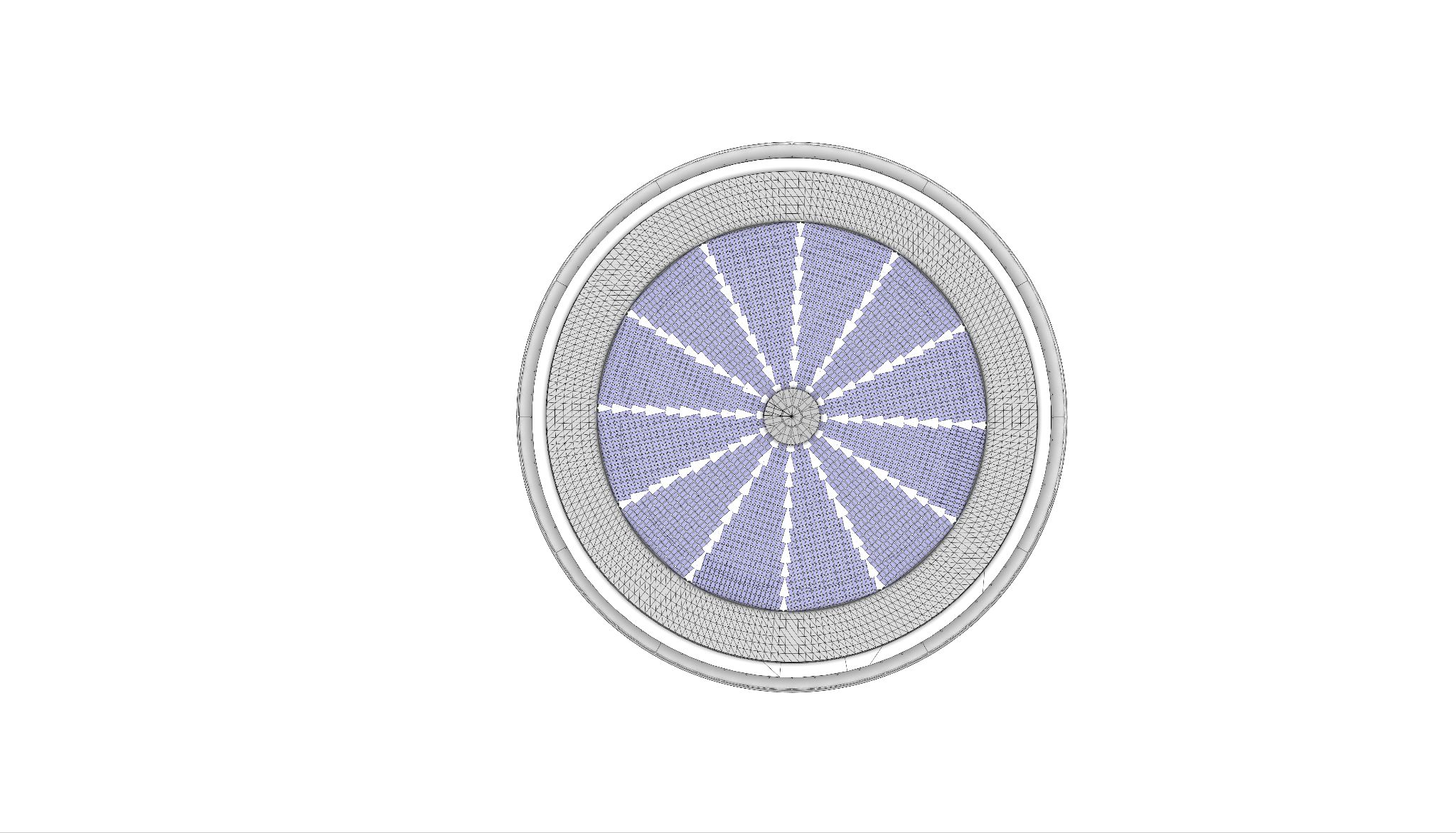 CLIMATE
2023 ASHRAE LowDown Showdown Modeling Competition
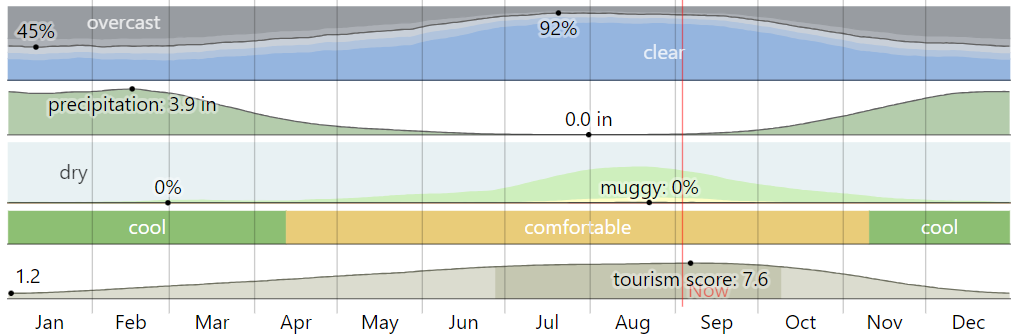 Low precipitation in summer
SAN FRANCISCO
High comfortable hours
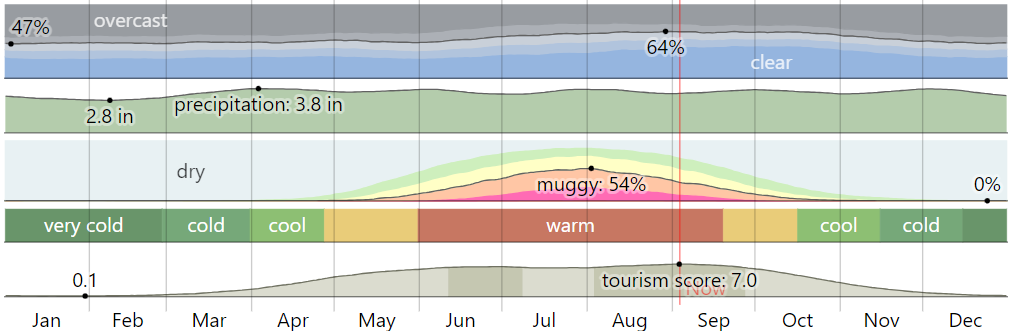 NEW YORK
Short comfortable range in shoulder seasons
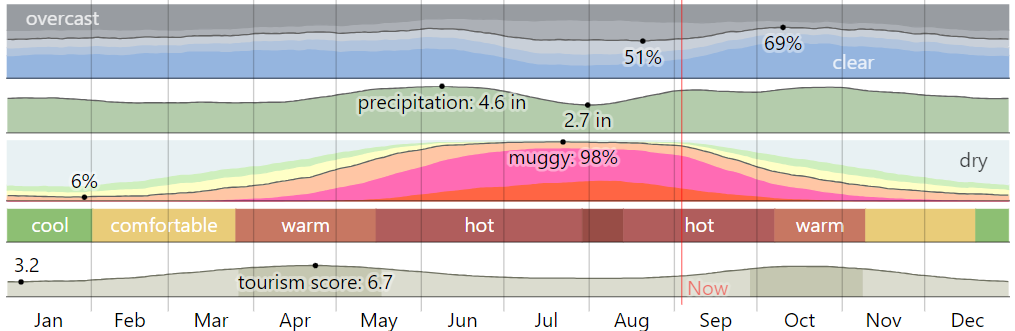 High precipitation in hot seasons
HOUSTON
Decent number of comfortable hours in shoulder seasons
2023 ASHRAE LowDown Showdown Modeling Competition
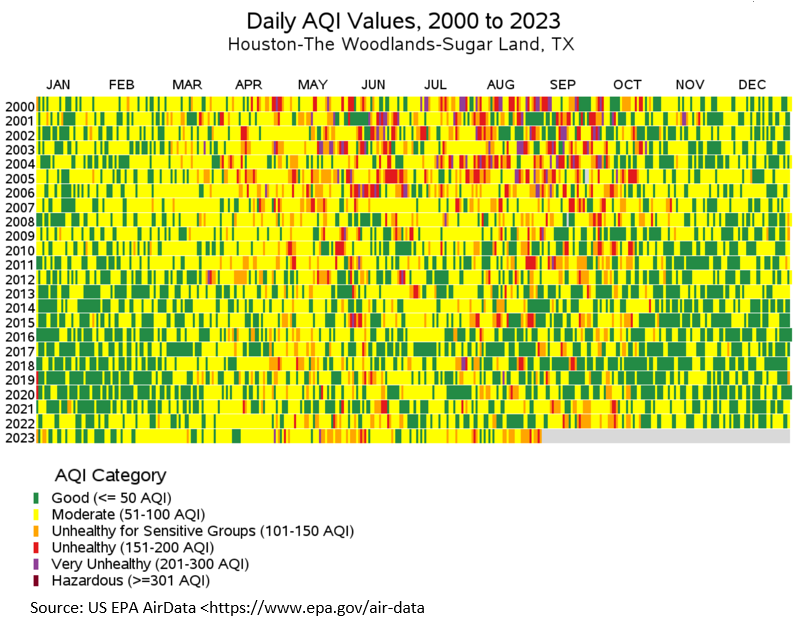 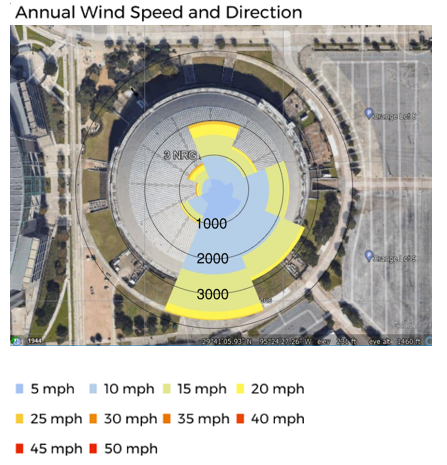 More clean air in recent years
In shoulder season AQI is good
Nearby sites are mainly parking lots,
Less turbulent wind patterns expected
2023 ASHRAE LowDown Showdown Modeling Competition
No HVAC system 
Occupants are free to adapt their clothing to the thermal conditions within a range at least as wide as 0.5 to 1.0 clo.
The difference between operative temperature and acceptable temperature range was analyzed 
Automatically control door, retractable skylight
Occupied hours 8:00 AM- 20:00 PM
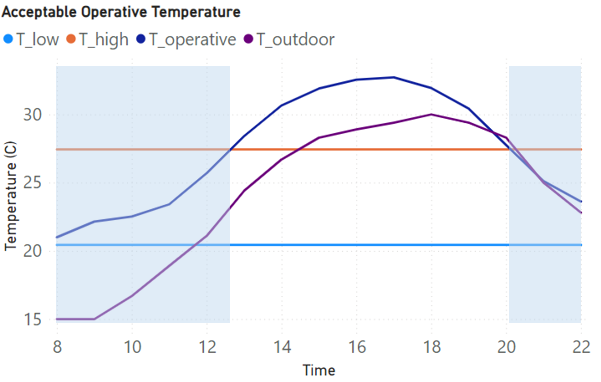 THERMAL AUTONOMY ANALYSIS
2023 ASHRAE LowDown Showdown Modeling Competition
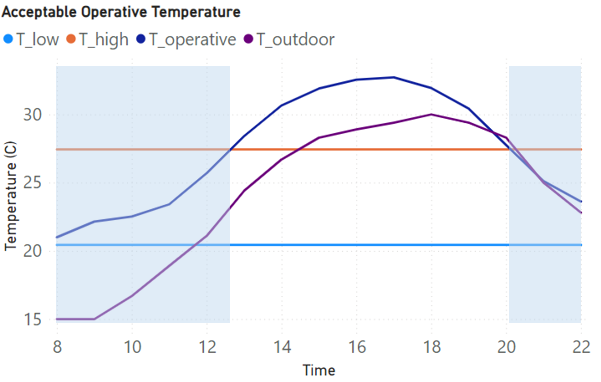 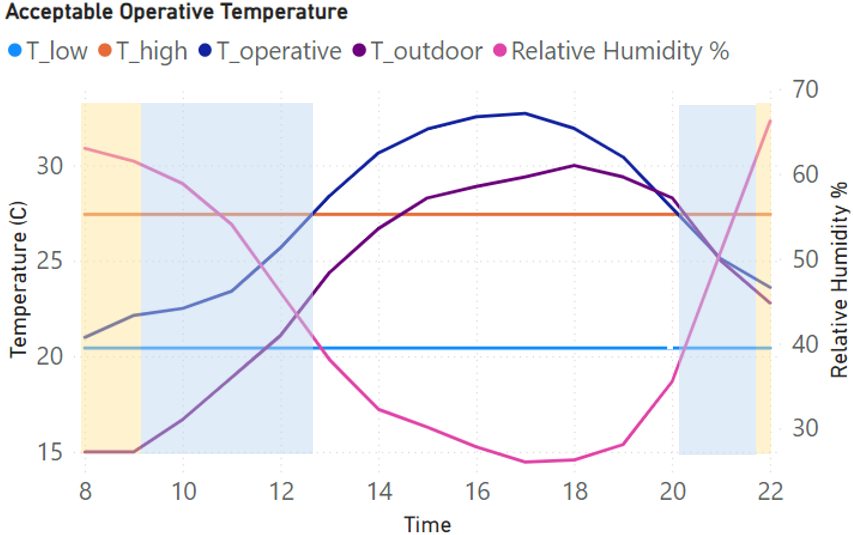 ADAPTIVE COMFORT ANALYSIS - HOT & HUMID WEATHER
THERMAL AUTONOMY ANALYSIS
2023 ASHRAE LowDown Showdown Modeling Competition
Degree (F) outside the comfortable range
Too Cold                                                                                                                                        Too Hot
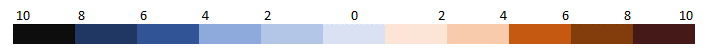 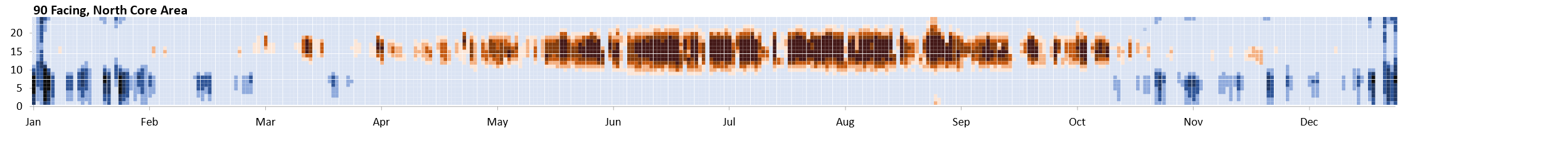 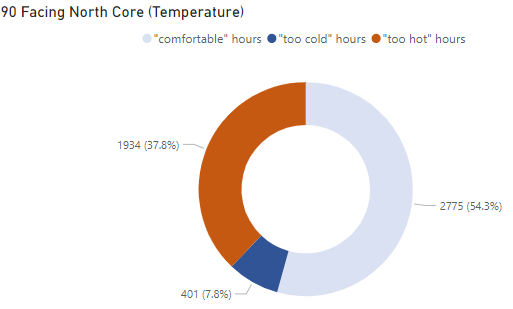 THERMAL AUTONOMY ANALYSIS
2023 ASHRAE LowDown Showdown Modeling Competition
Degree (F) outside the comfortable range
Too Cold                                                                                                                                        Too Hot
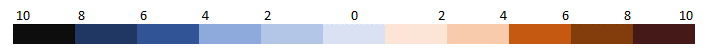 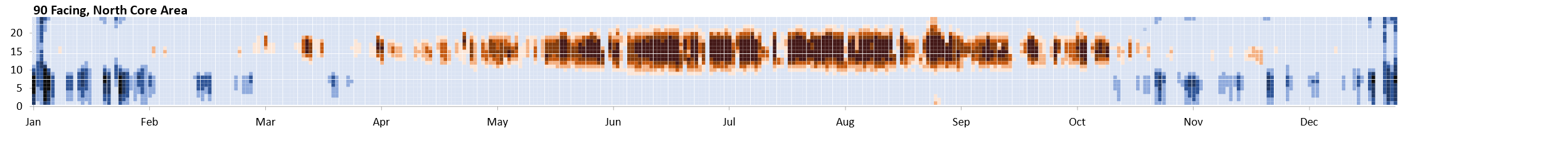 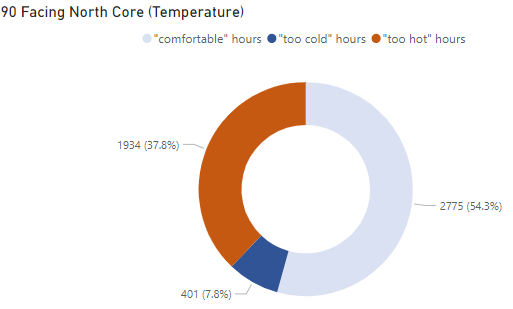 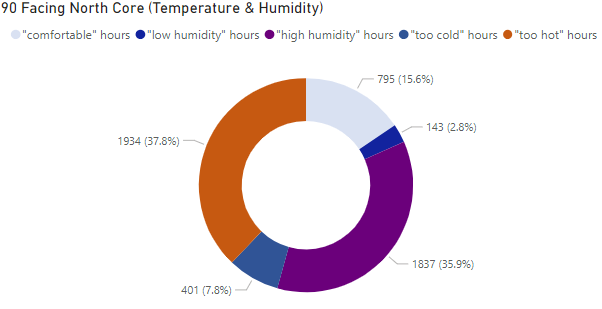 THERMAL AUTONOMY ANALYSIS
hot & humid weather
2023 ASHRAE LowDown Showdown Modeling Competition
summary of thermal autonomy analysis by opening facing
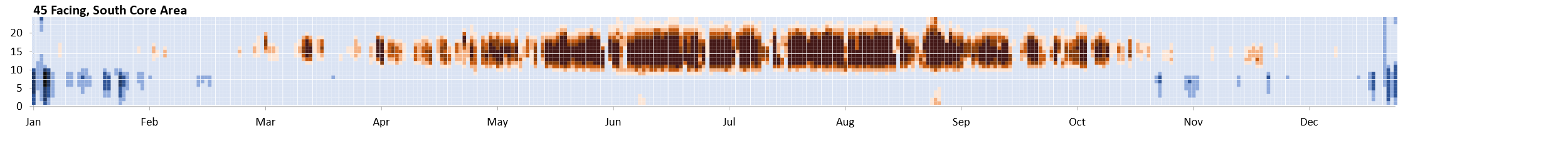 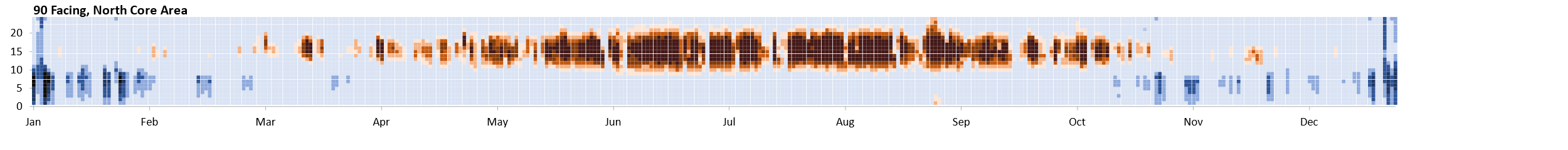 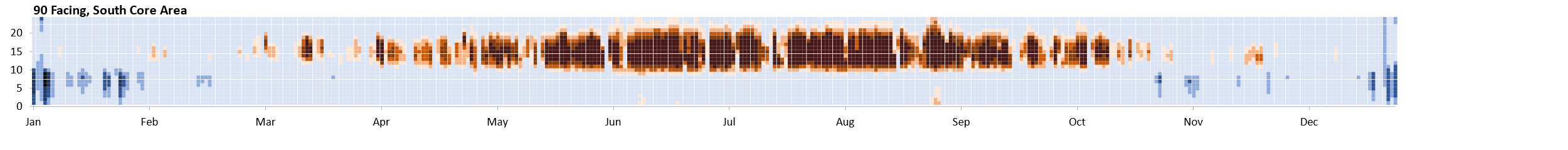 THERMAL AUTONOMY ANALYSIS
2023 ASHRAE LowDown Showdown Modeling Competition
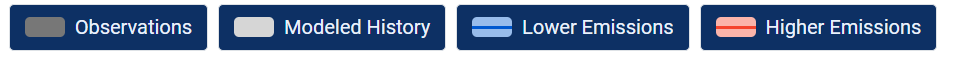 CLIMATE CHANGE SCENARIO
2023 ASHRAE LowDown Showdown Modeling Competition
future weather files – different generation method
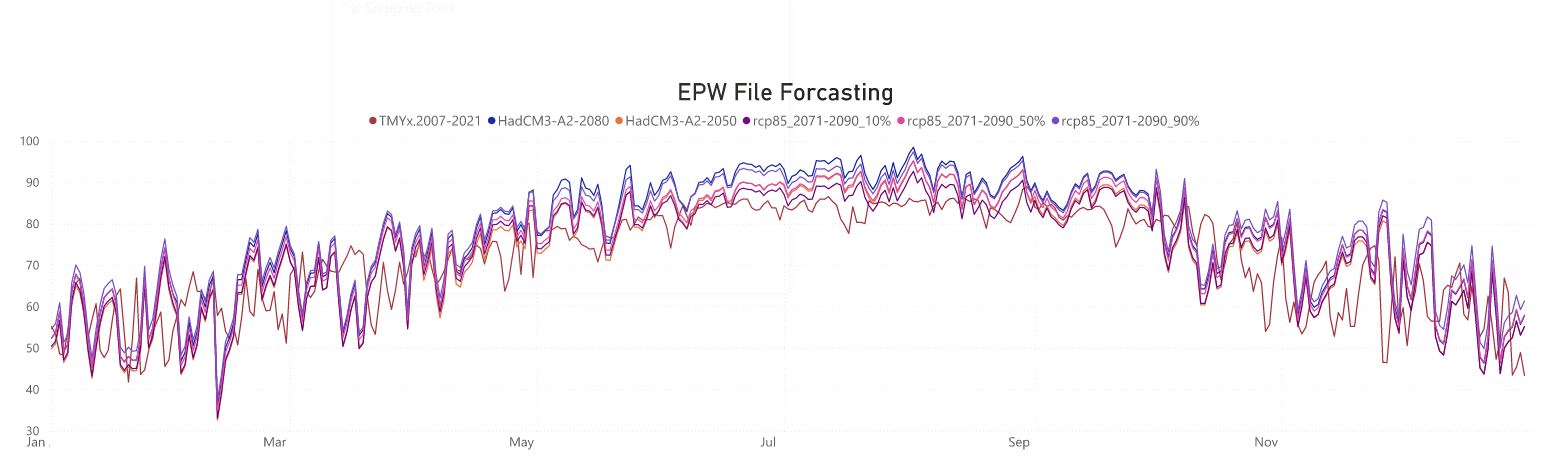 CLIMATE CHANGE SCENARIO
2023 ASHRAE LowDown Showdown Modeling Competition
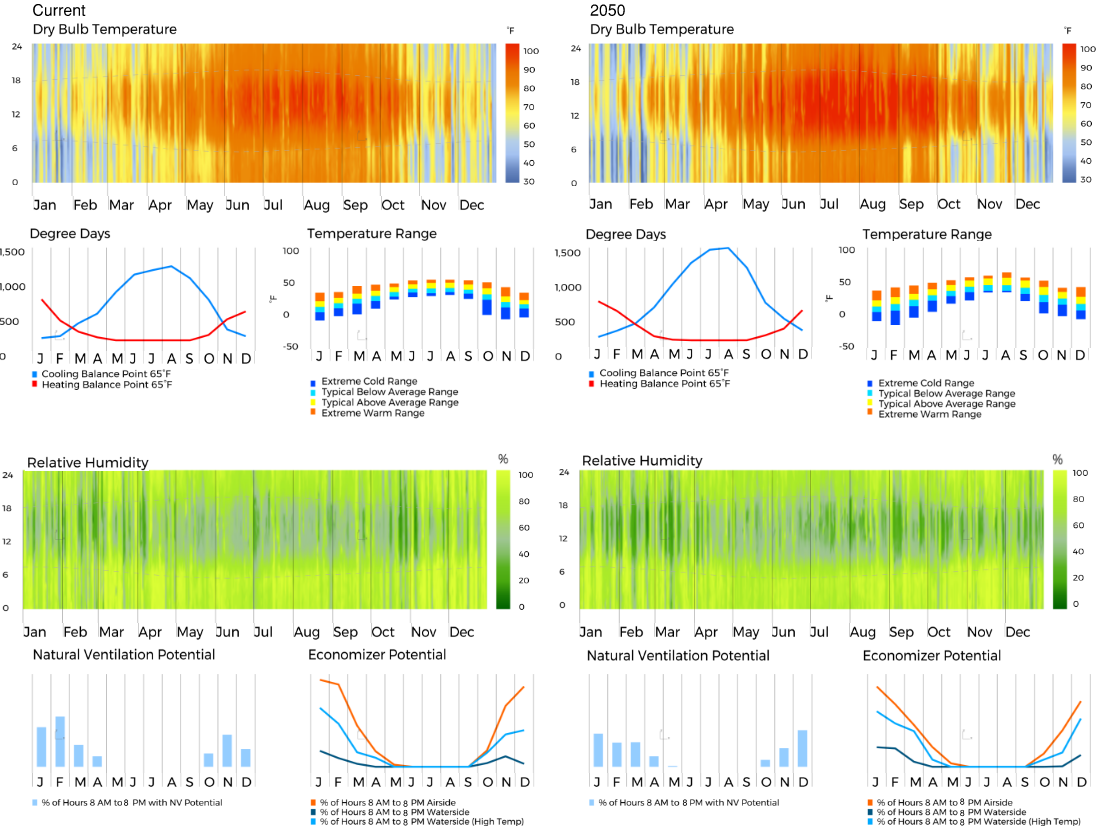 Temperature increases
More cooling to be expected
Dryer weather
Comfortable hours decrease,

but this is only based on the weather file itself
2023 ASHRAE LowDown Showdown Modeling Competition
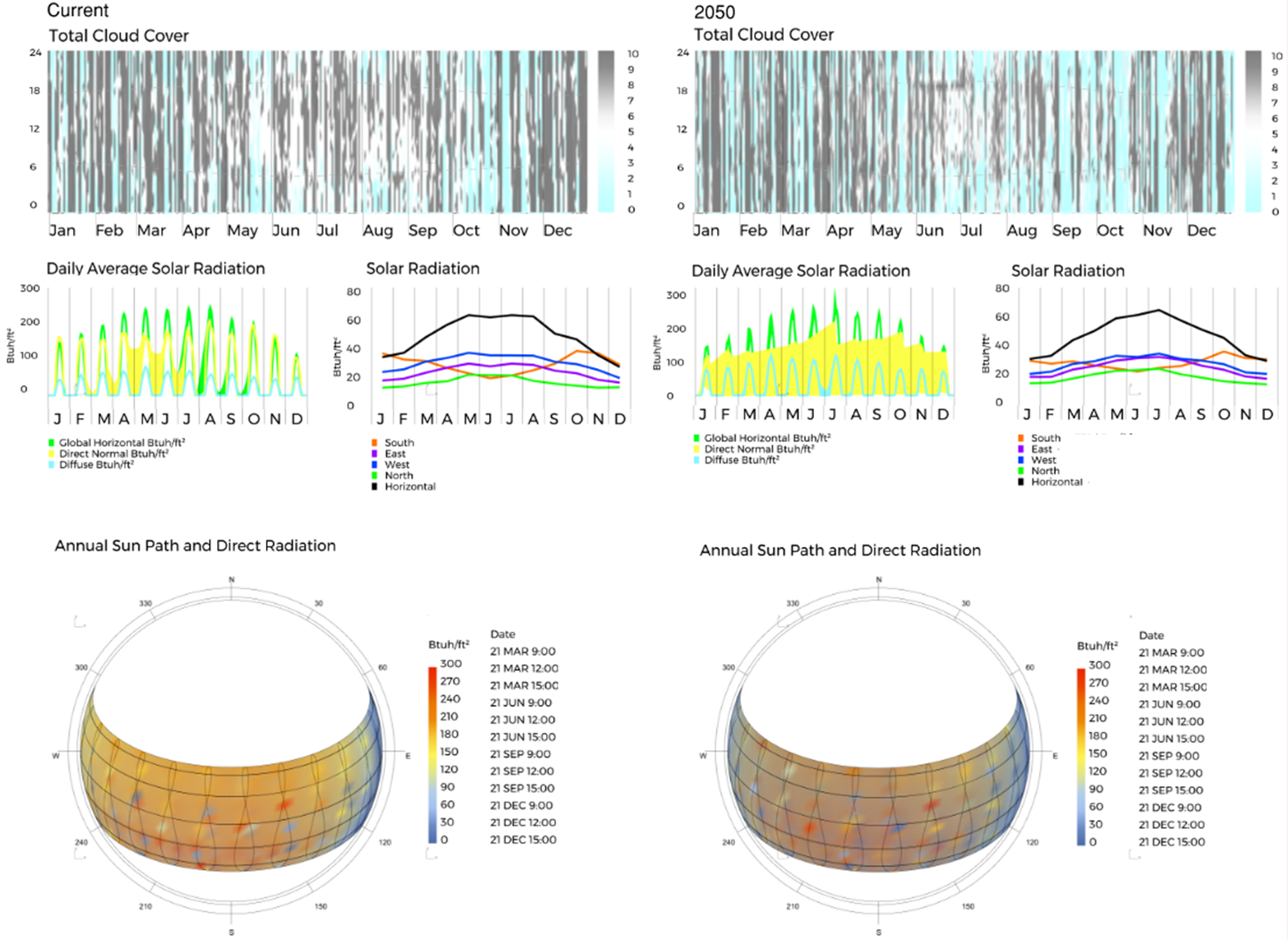 Cloud Cover decreases
Direct Solar Radiation may increase as cloud cover decreases
2023 ASHRAE LowDown Showdown Modeling Competition
THERMAL AUTONOMY ANALYSIS
Degree (F) outside the comfortable range
Too Cold                                                                                                                                        Too Hot
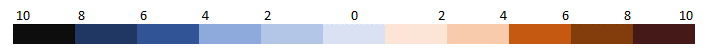 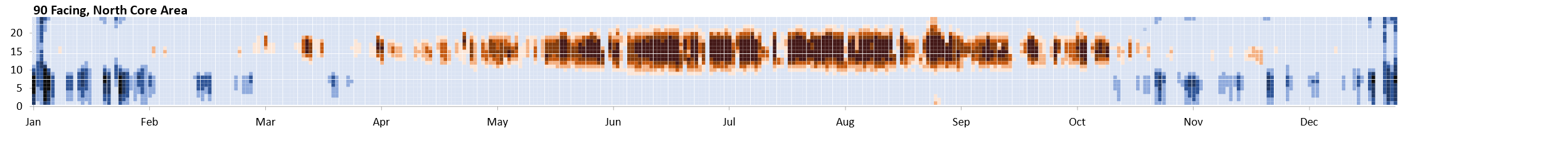 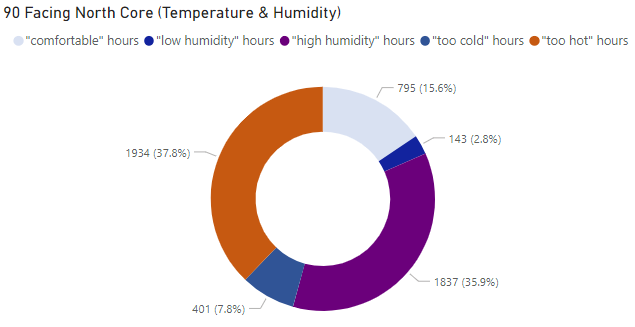 CLIMATE CHANGE SCENARIO
2023 ASHRAE LowDown Showdown Modeling Competition
THERMAL AUTONOMY ANALYSIS
Degree (F) outside the comfortable range
Too Cold                                                                                                                                        Too Hot
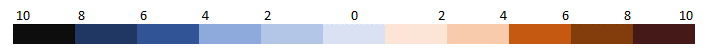 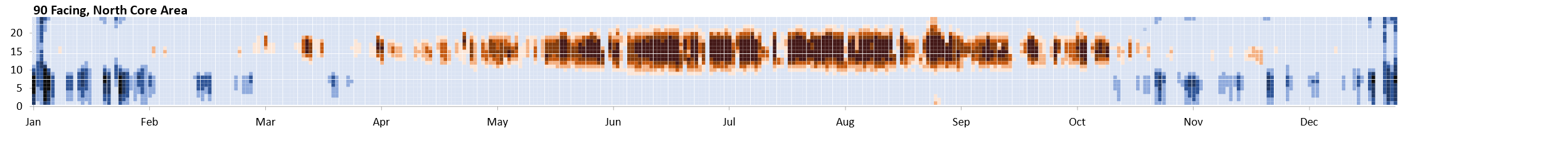 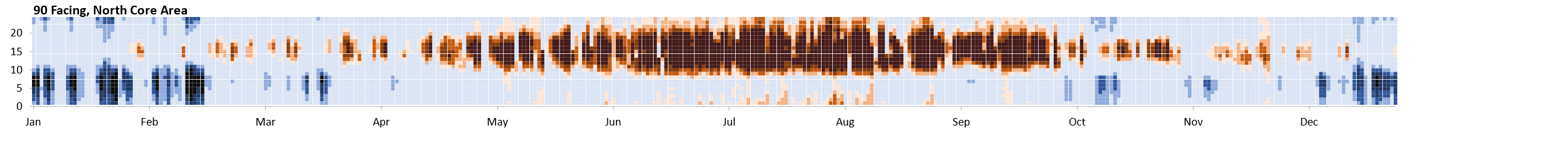 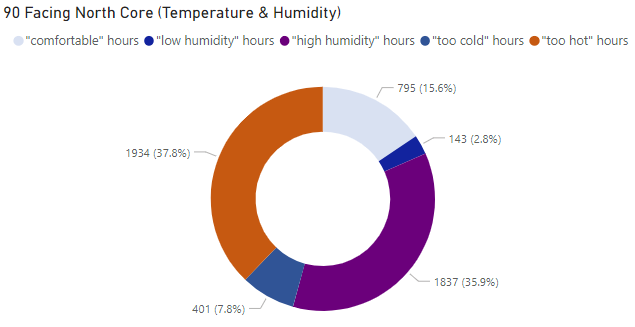 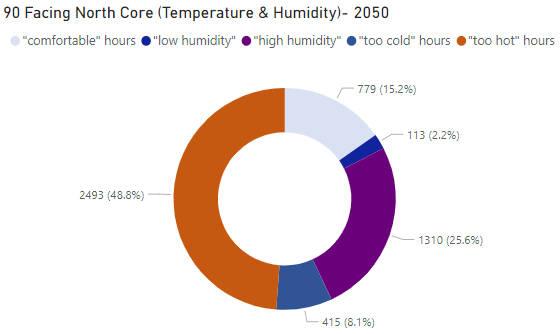 CLIMATE CHANGE SCENARIO
2023 ASHRAE LowDown Showdown Modeling Competition
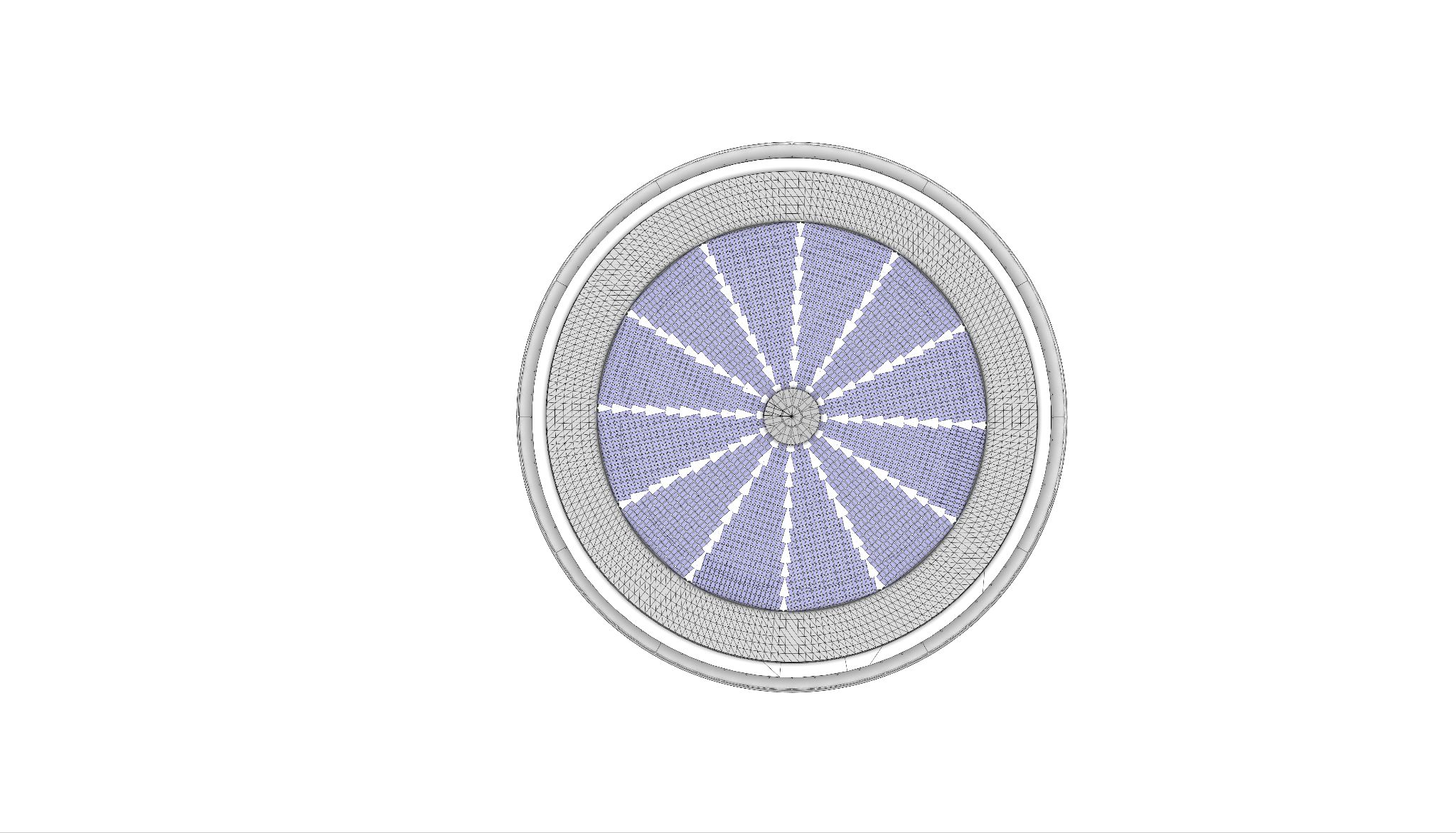 SENSITIVITY STUDIES
2023 ASHRAE LowDown Showdown Modeling Competition
Summary of peak cooling and heating load by opening facing - HVAC included
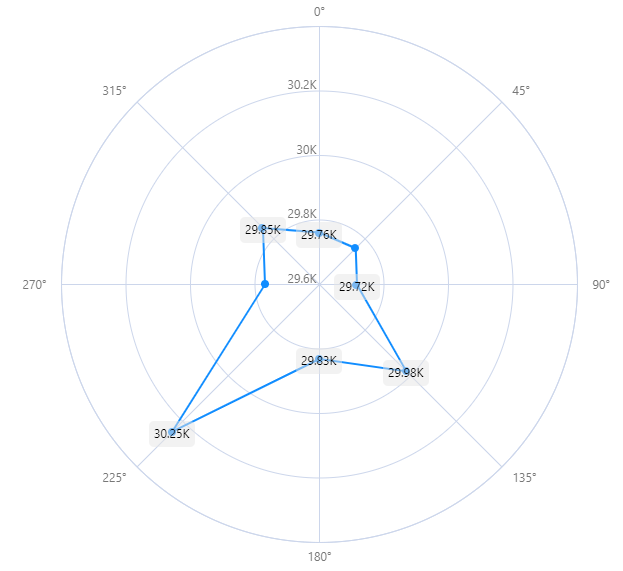 optimized orientation
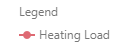 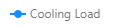 SUMMARY OF PEAK HEATING AND COOLING LOAD BY OPENING PER ORIENTATION - HVAC INCLUDED
2023 ASHRAE LowDown Showdown Modeling Competition
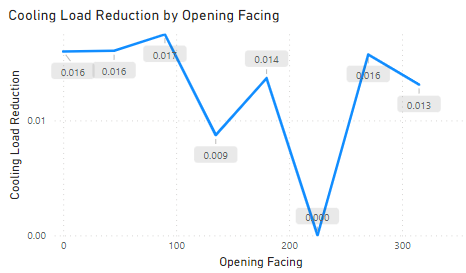 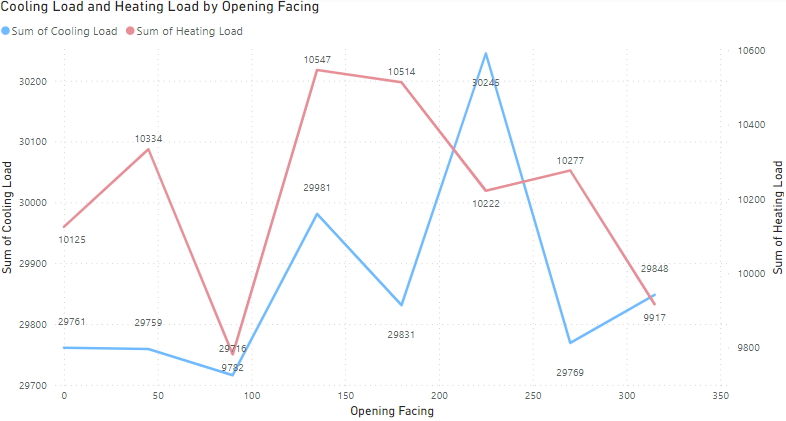 SUMMARY OF PEAK HEATING AND COOLING LOAD BY OPENING PER ORIENTATION - HVAC INCLUDED
2023 ASHRAE LowDown Showdown Modeling Competition
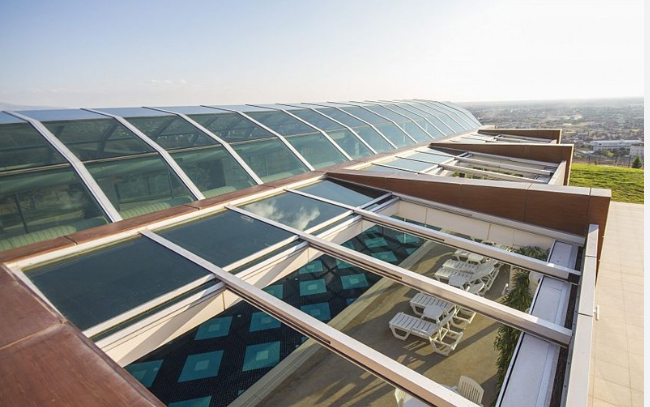 6.27%
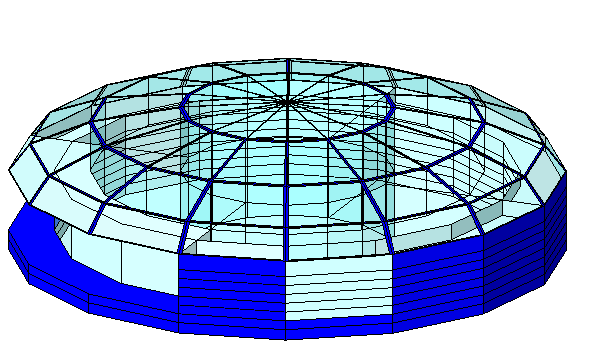 0.25
optimized point 
SHGC-0.25
SKYLIGHT SHGC SENSITIVITY STUDY
2023 ASHRAE LowDown Showdown Modeling Competition
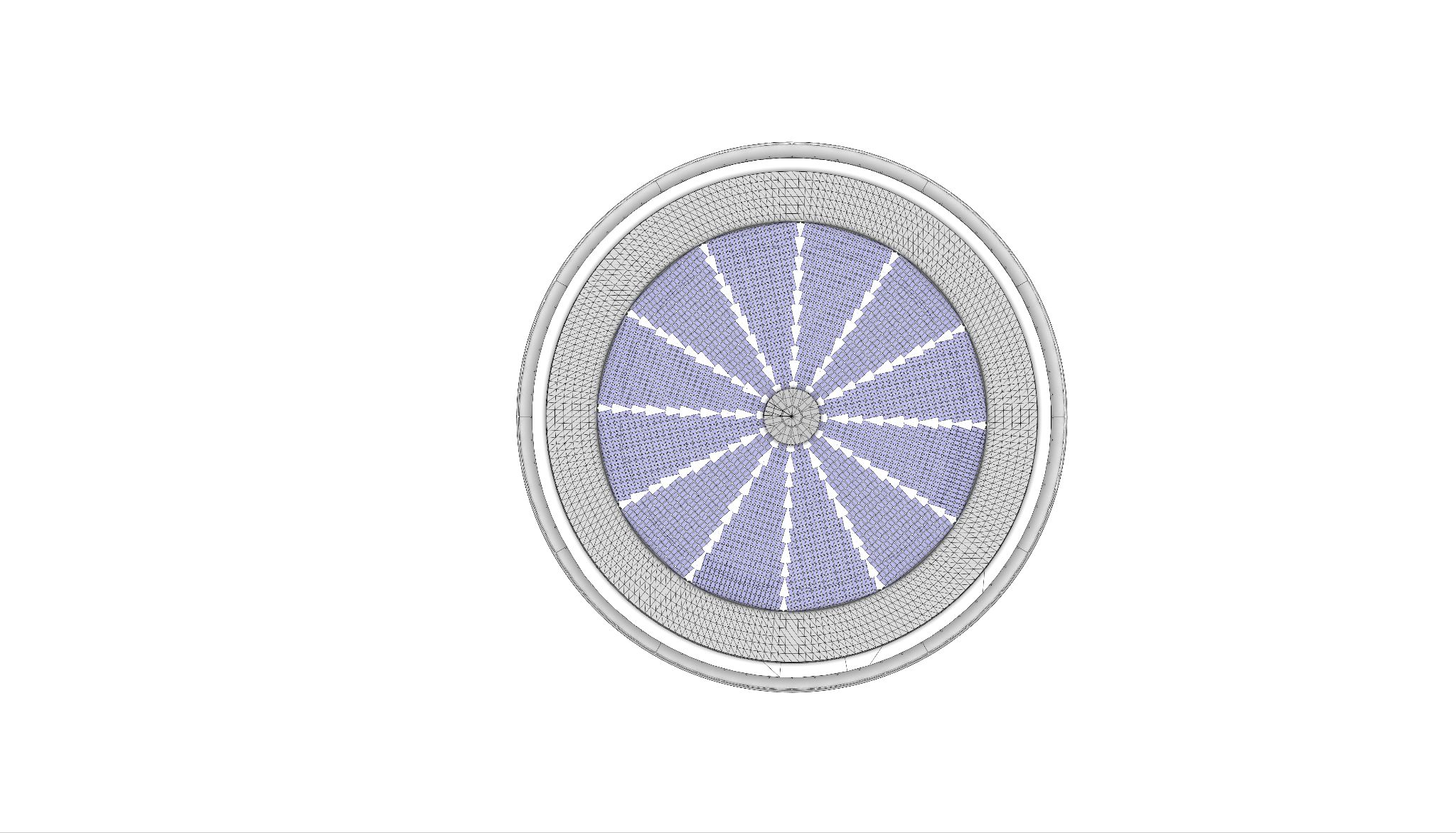 DESIGN
2023 ASHRAE LowDown Showdown Modeling Competition
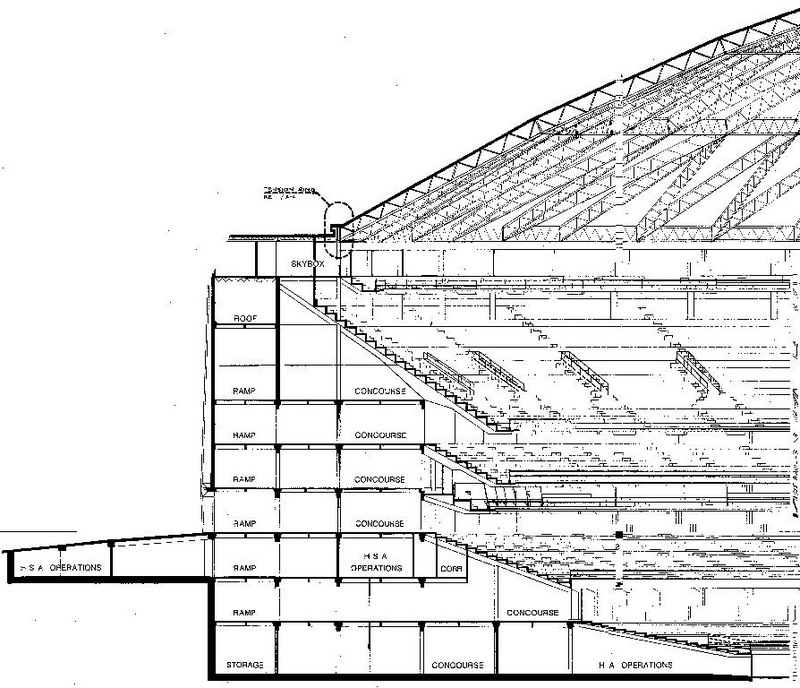 2023 ASHRAE LowDown Showdown Modeling Competition
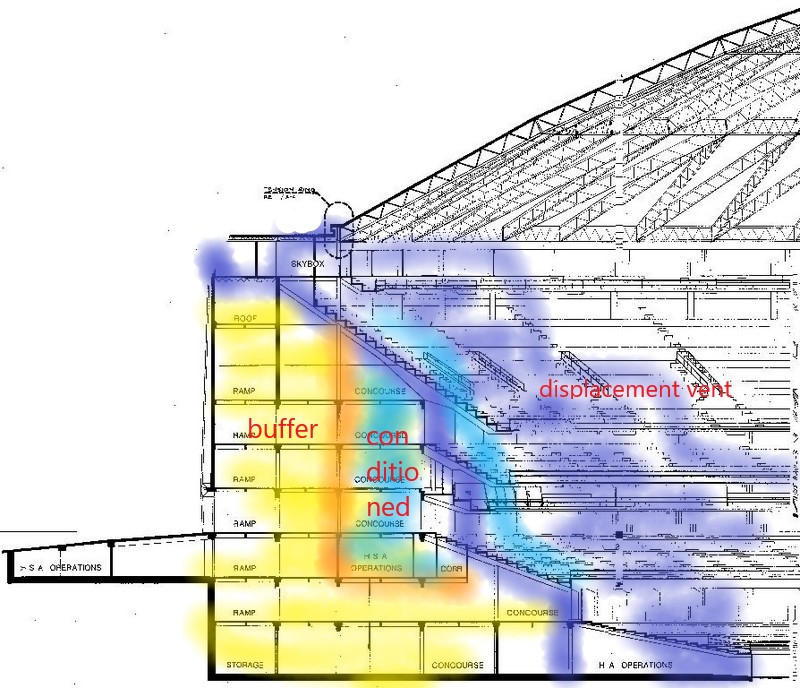 2023 ASHRAE LowDown Showdown Modeling Competition
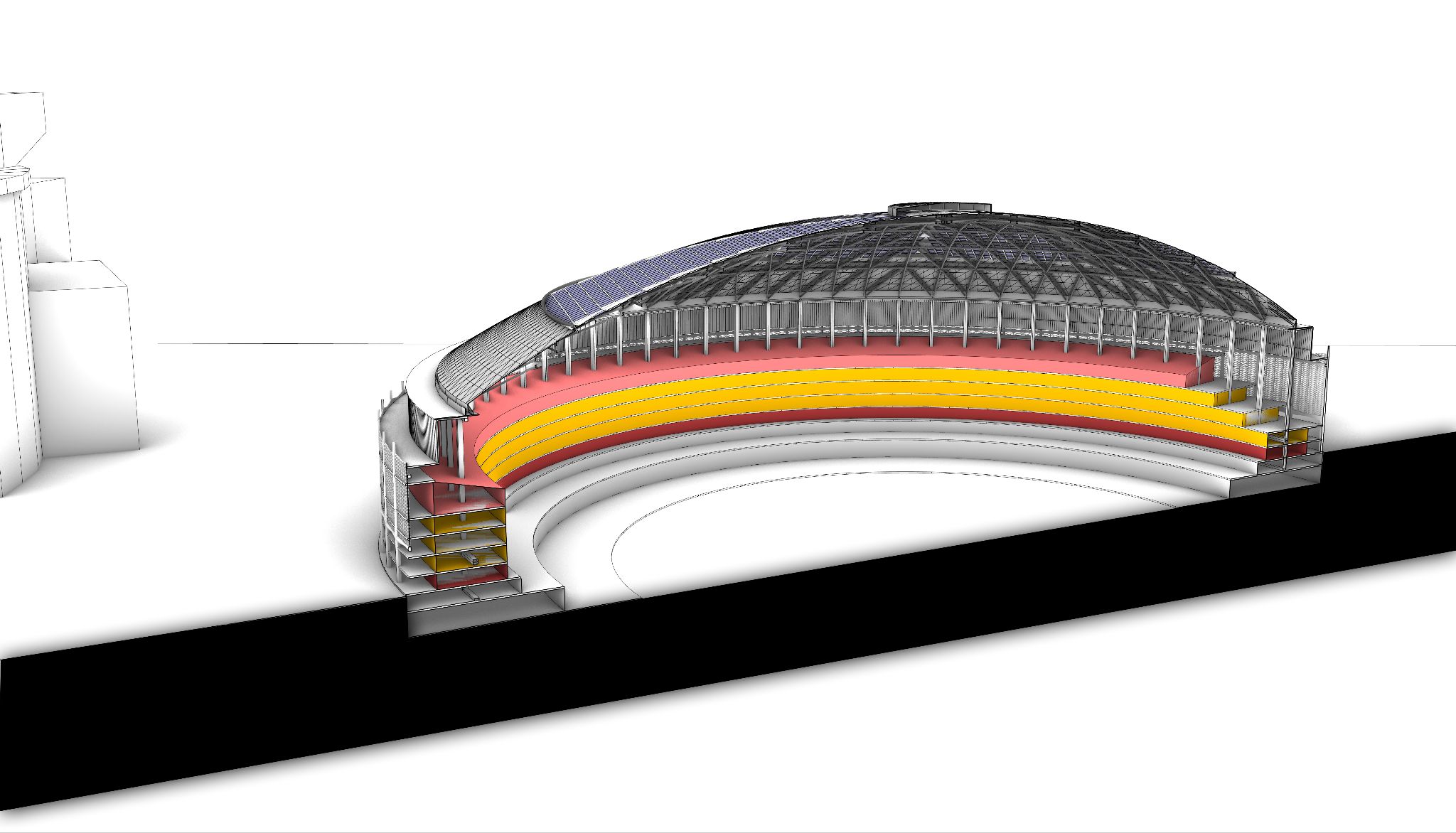 IMMERSIVE EXP & MUSEUM
HOTEL
RETAIL & F&B
BOH & PARKING
2023 ASHRAE LowDown Showdown Modeling Competition
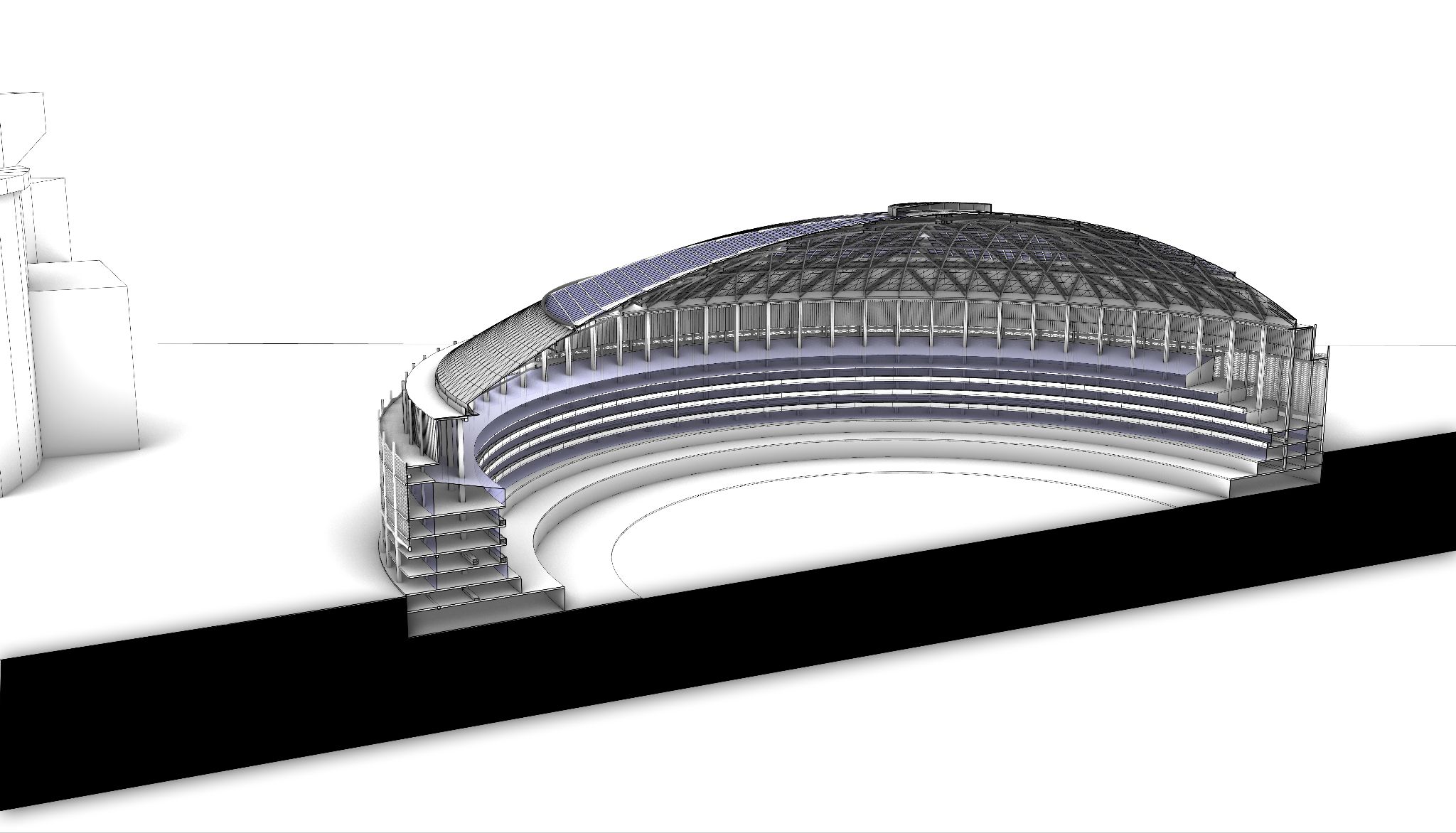 etfe skylights
museum with glass ceiling
hotel with planters & balconies
outer thermal buffer
2023 ASHRAE LowDown Showdown Modeling Competition
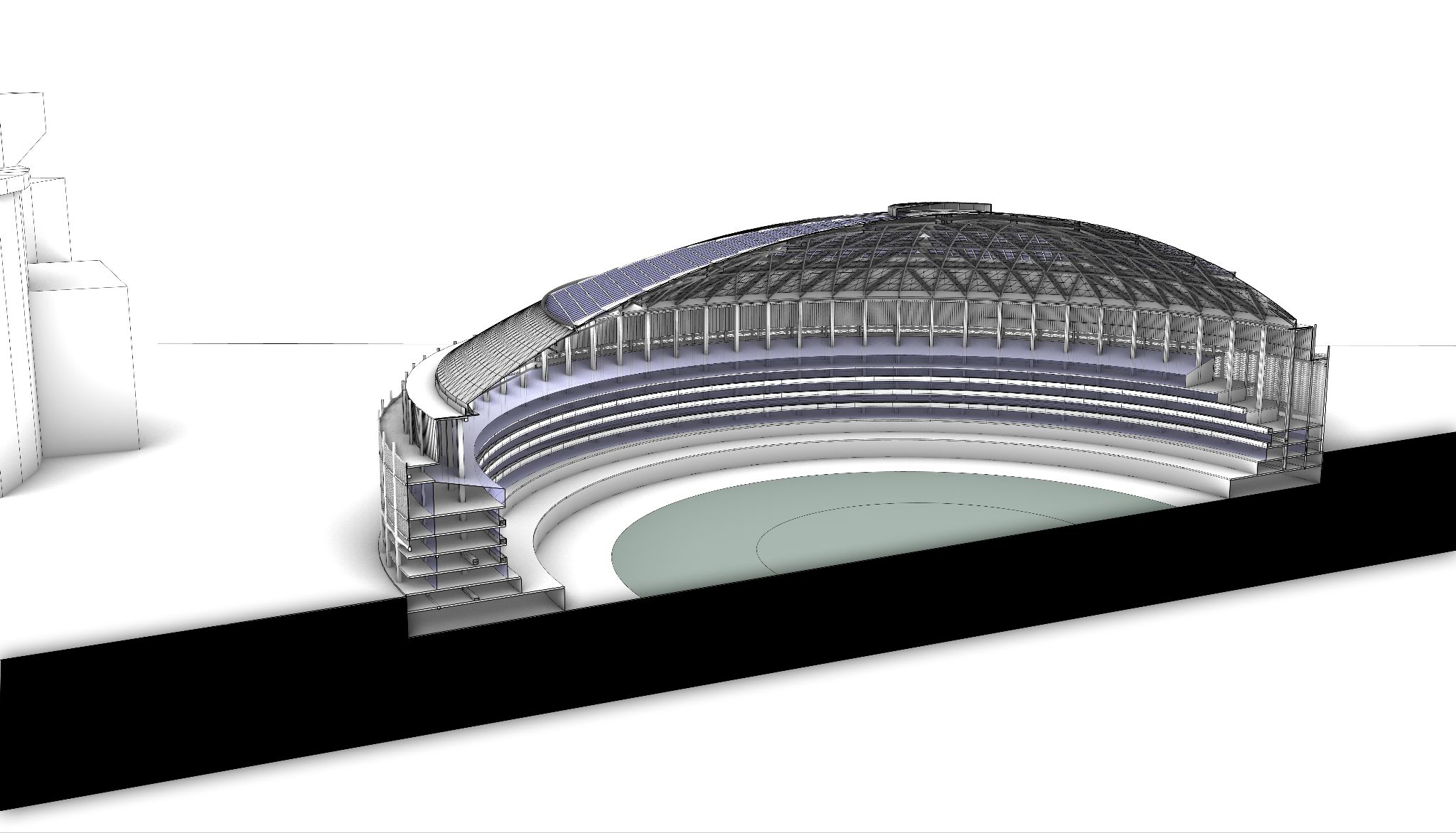 vegetation as focal point
2023 ASHRAE LowDown Showdown Modeling Competition
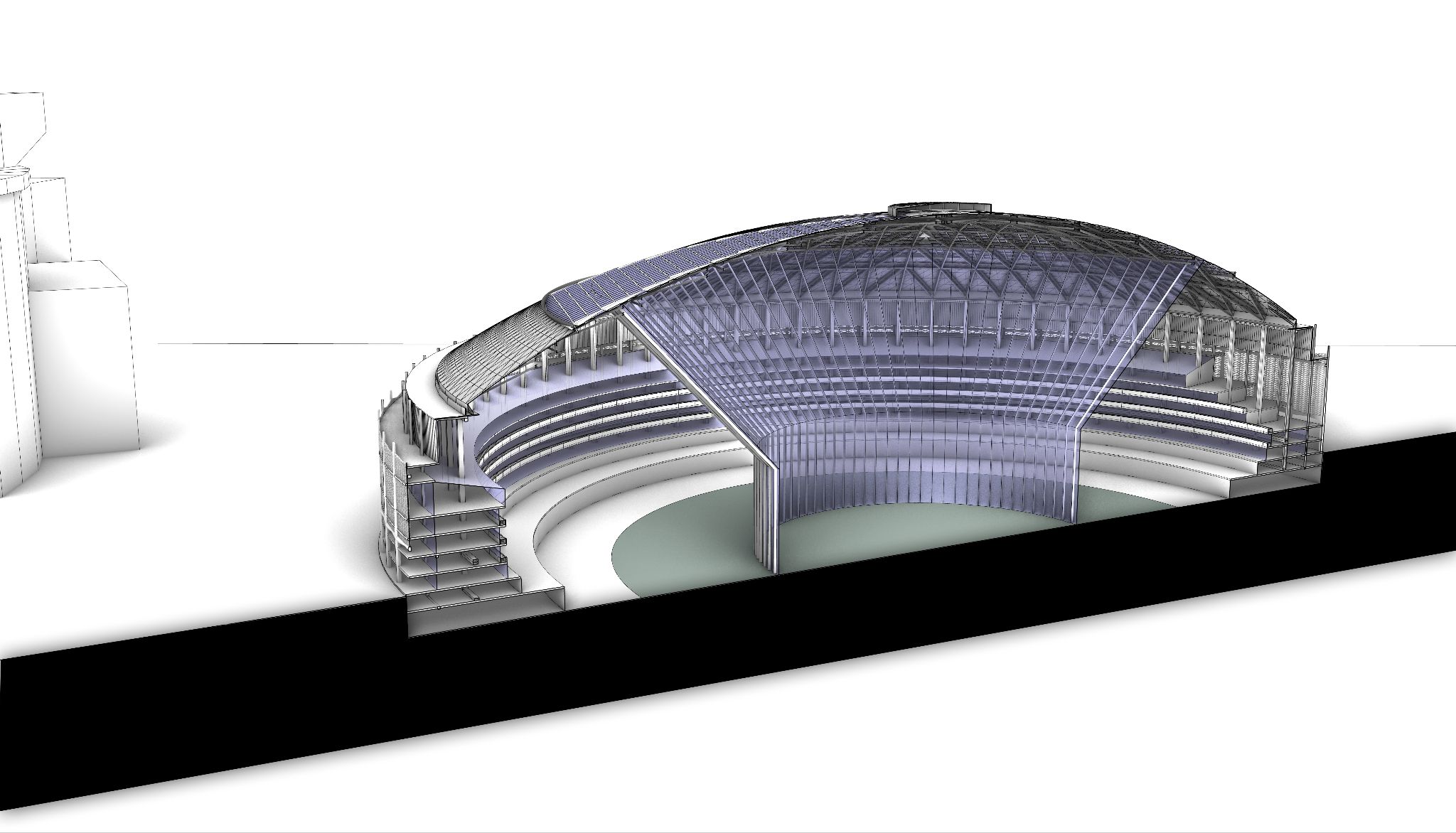 indoor street
indoor park
2023 ASHRAE LowDown Showdown Modeling Competition
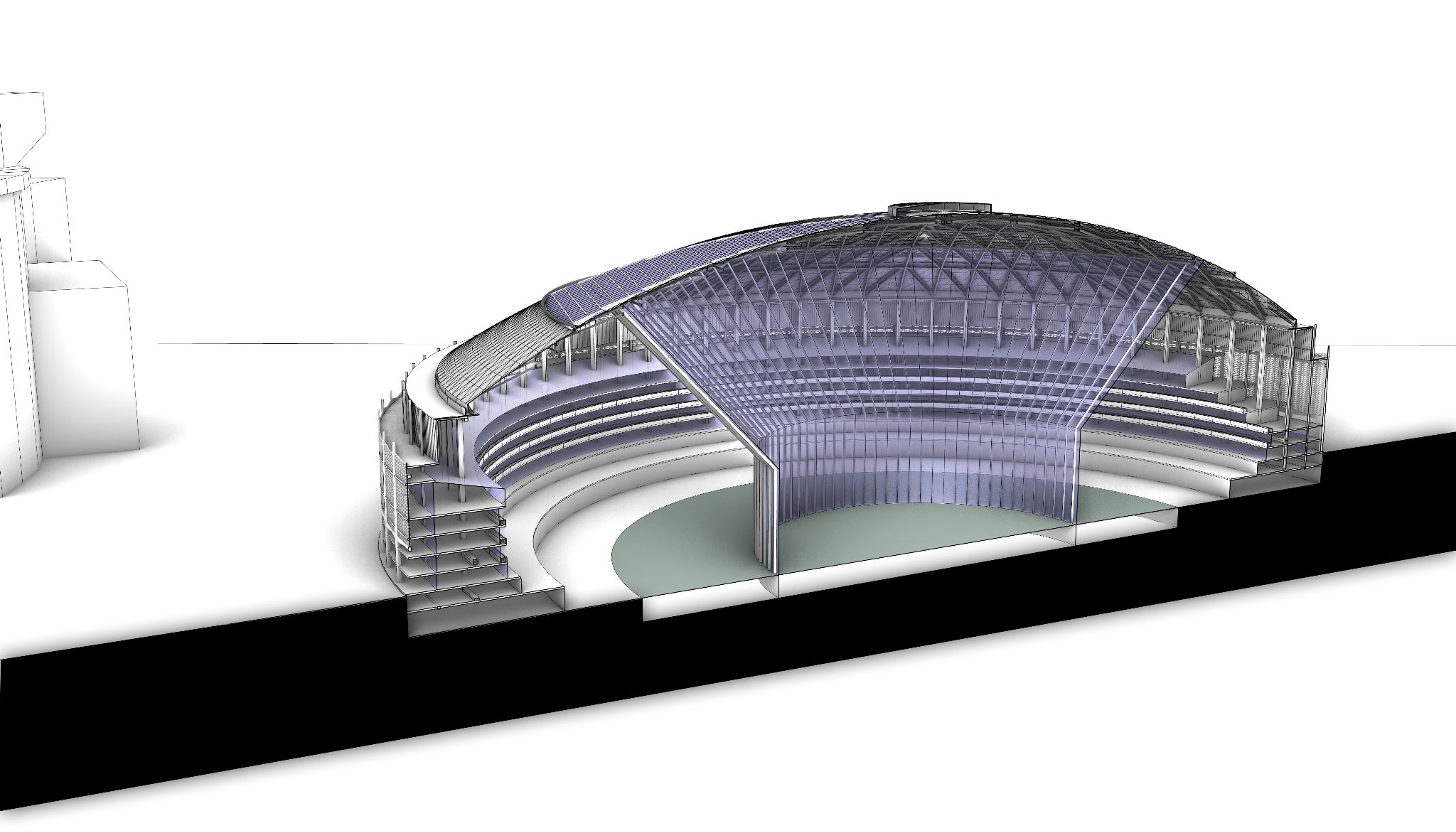 humidity control
displacement ventilation
cond.
thermal labyrinth
spot cooling
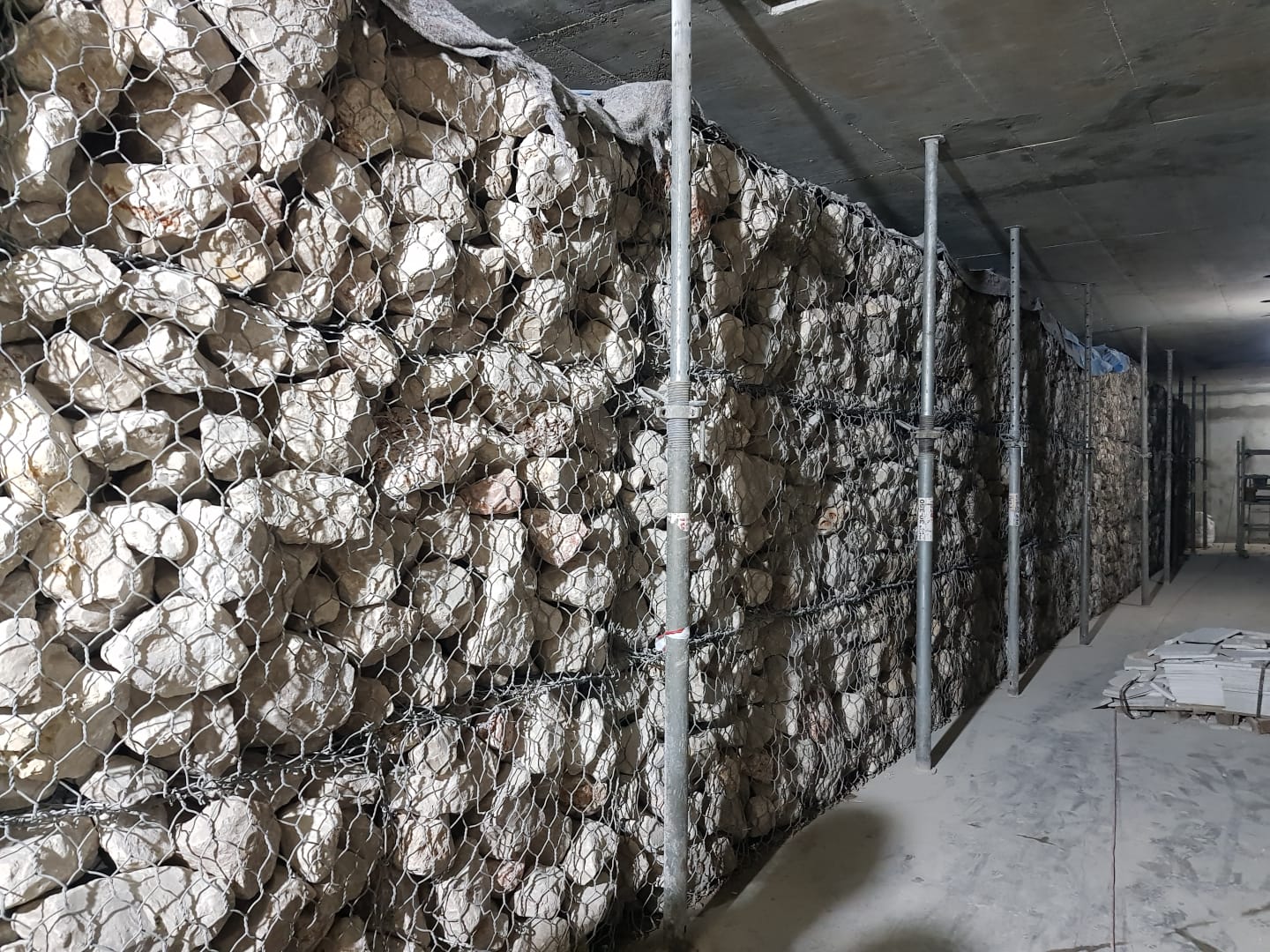 2023 ASHRAE LowDown Showdown Modeling Competition
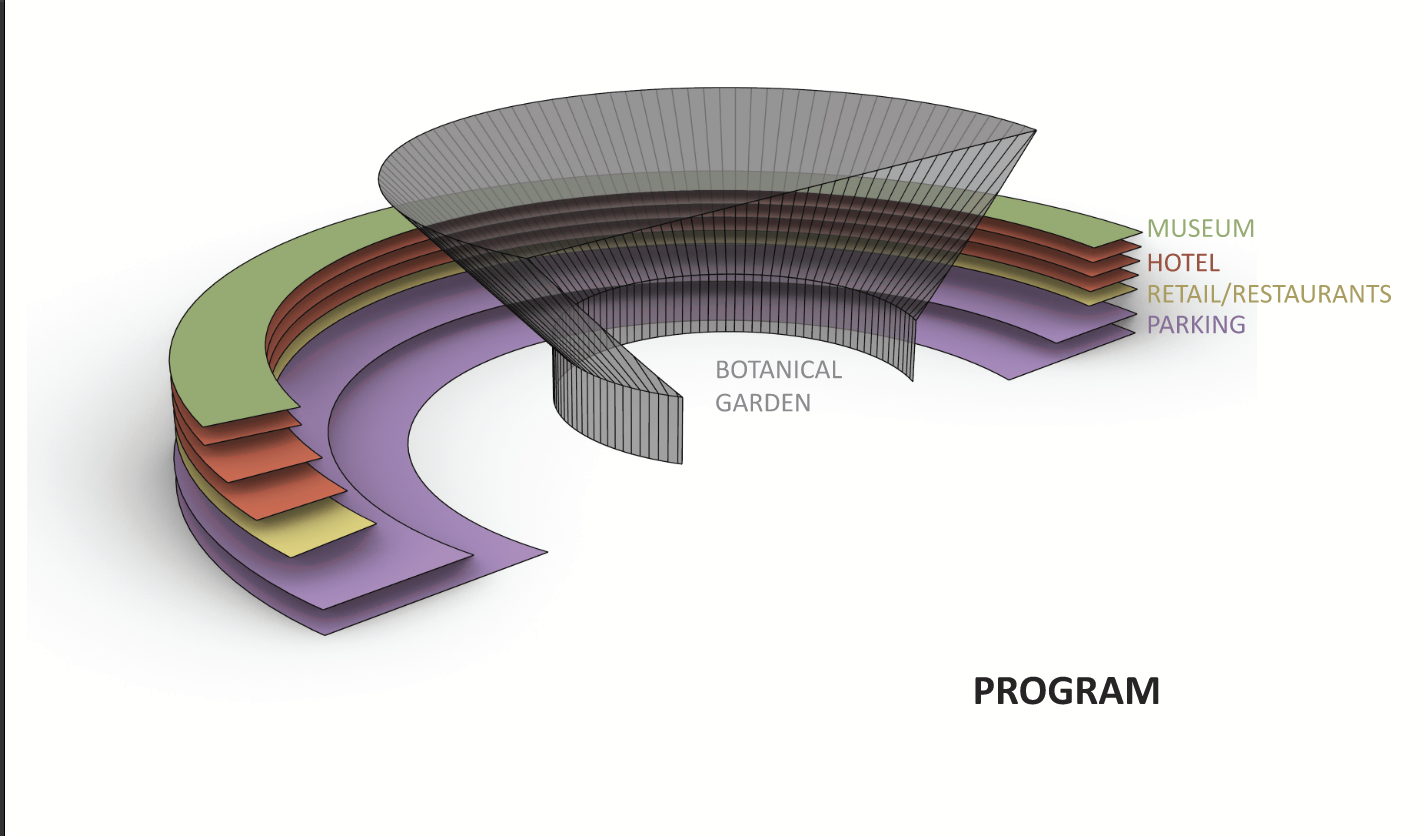 68,316 sf
199,362 sf
77,726 sf
448,378 sf
45,238 sf
2023 ASHRAE LowDown Showdown Modeling Competition
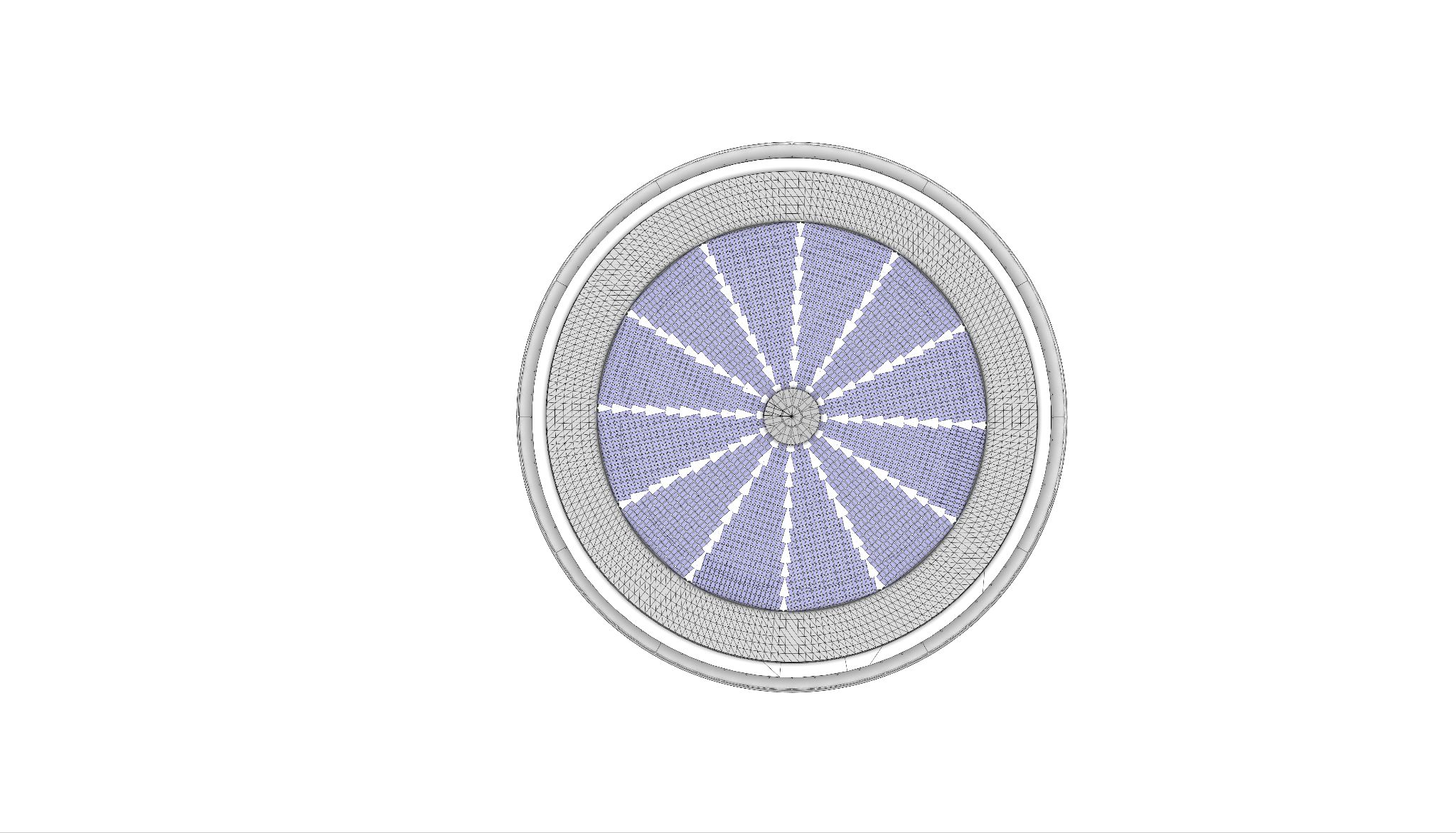 ENERGY
2023 ASHRAE LowDown Showdown Modeling Competition
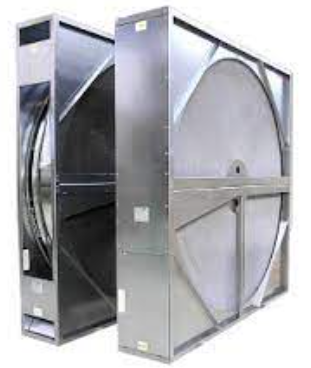 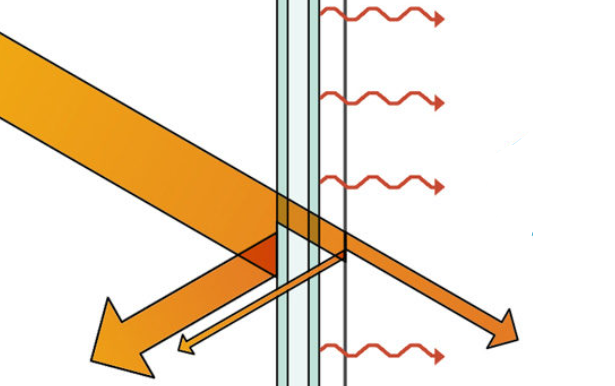 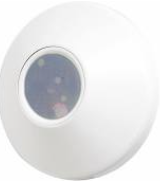 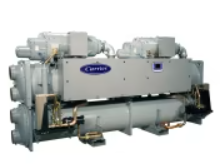 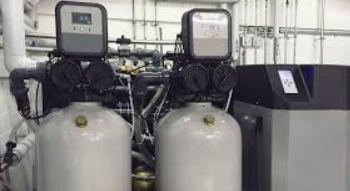 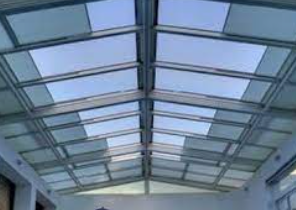 Improved skylight SHGC 0.25
DOAS – enthalpy wheels 
Heat recovery chiller 
Condensate recovery
Natural Ventilation & Adaptive comfort 
Stratified cooling
Buffer thermal zone
Daylight sensor control, efficient LED lighting   
Parking garage lighting from skylight
ENERGY SAVINGS
2023 ASHRAE LowDown Showdown Modeling Competition
ENERGY EFFICIENCY MEASURES
Improved skylight SHGC 0.25 (etfe + vision glass)
DOAS – enthalpy wheels 
Heat recovery chiller 
Condensate recovery
Natural Ventilation & Adaptive comfort for shoulder seasons
Stratified cooling for indoor street (spot cooling + displacement ventilation)
Outer buffer thermal zone 
Precondition using the underground thermal labyrinth
Optimized LPDs (Daylight sensor control, LED lighting)   
Parking garage lighting from skylight
2023 ASHRAE LowDown Showdown Modeling Competition
combined effect of multiple EEMs
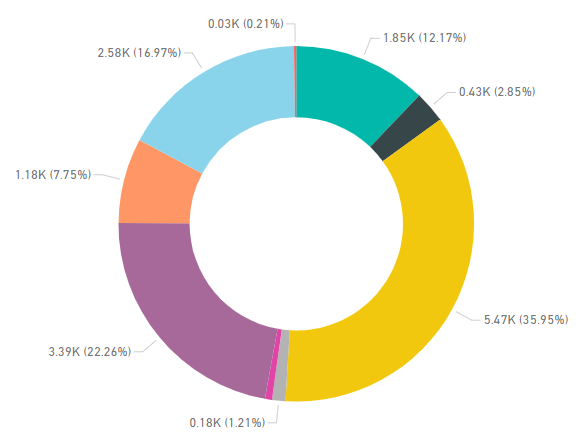 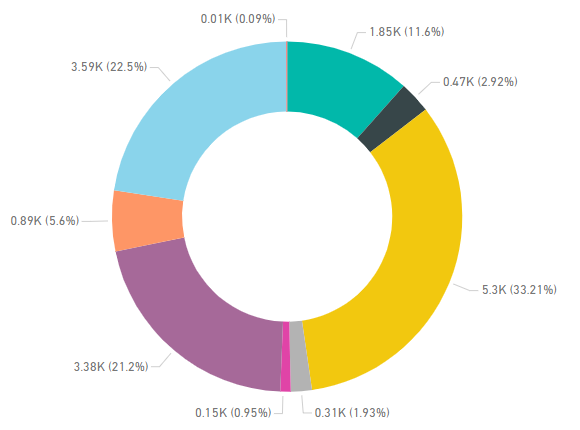 Additional cooling tower
24.3 kBtu/sf-yr
23.5 kBtu/sf-yr
GSHP not recommended
potential imbalance in soil heat
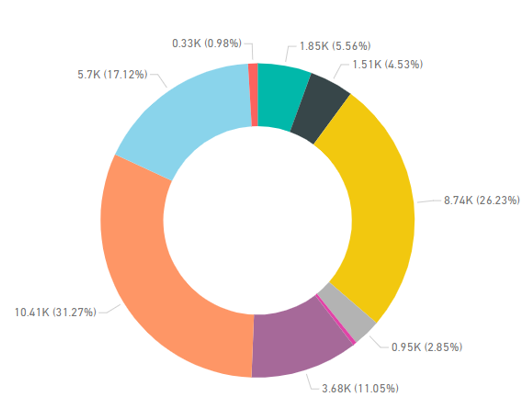 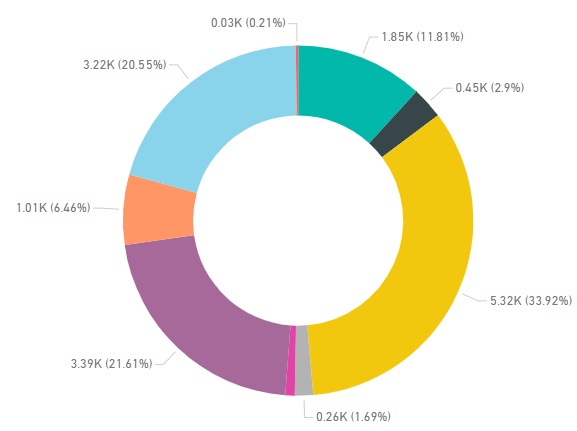 Proposed- 2080
Proposed
cooling dominated
50.7 kBtu/sf-yr
23.9 kBtu/sf-yr
lighting/ DHW energy might be reduced further
Baseline
Proposed- 2050
ENERGY MODEL BREAKDOWN W/ CLIMATE CHANGE SCENARIO (MBtu)
2023 ASHRAE LowDown Showdown Modeling Competition
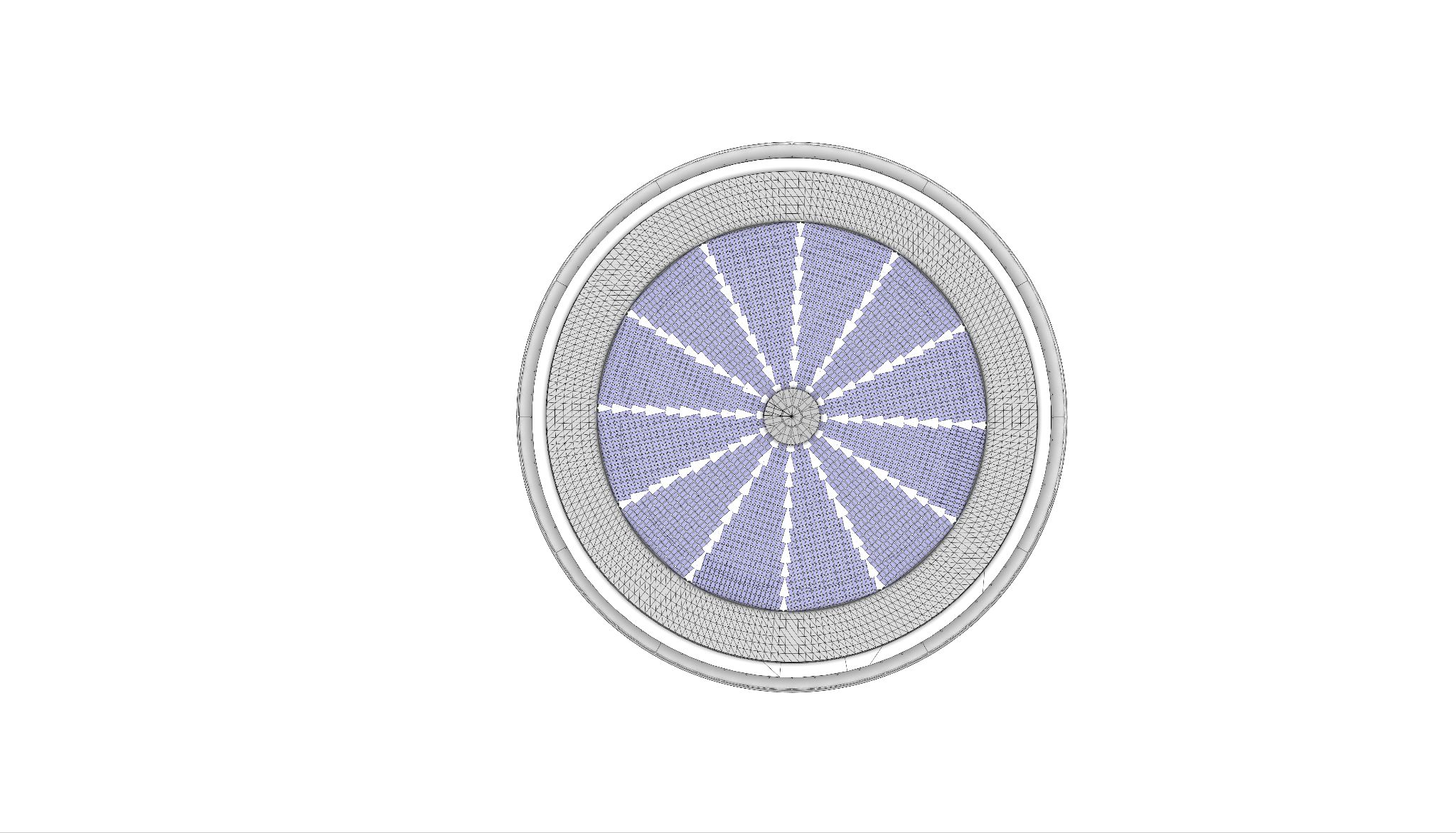 CARBON
2023 ASHRAE LowDown Showdown Modeling Competition
1.99 kg CO2e/SF-yr
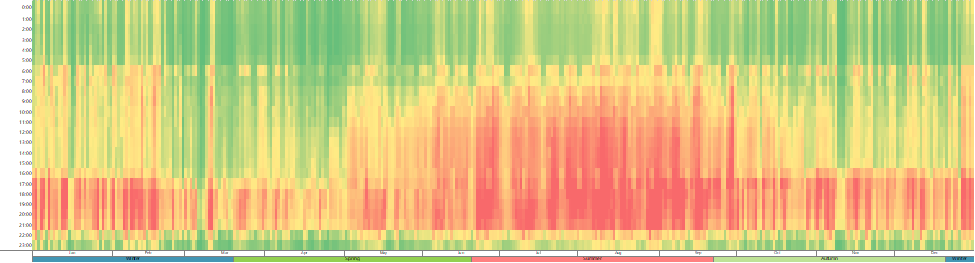 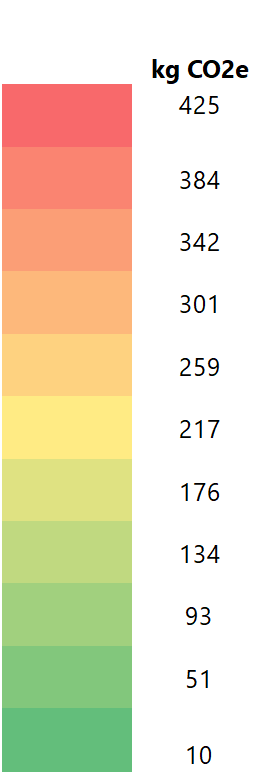 2023
0.60 kg CO2e/SF-yr
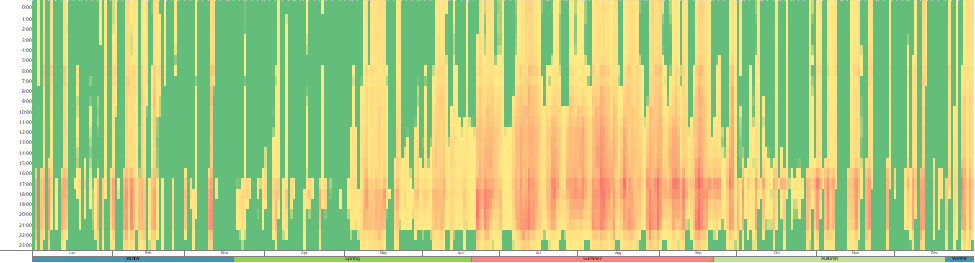 2030
0.35 kg CO2e/SF-yr
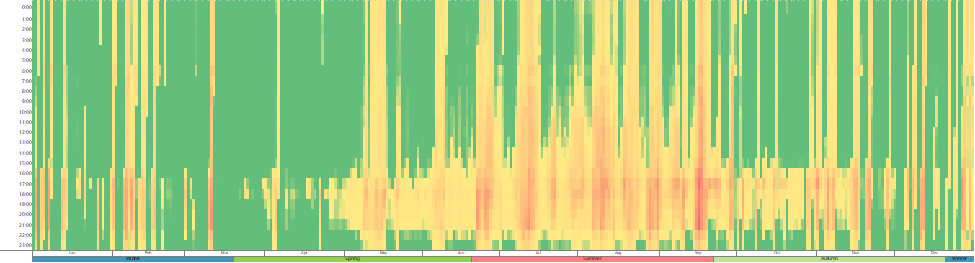 2050
OPERATIONAL CARBON
2023 ASHRAE LowDown Showdown Modeling Competition
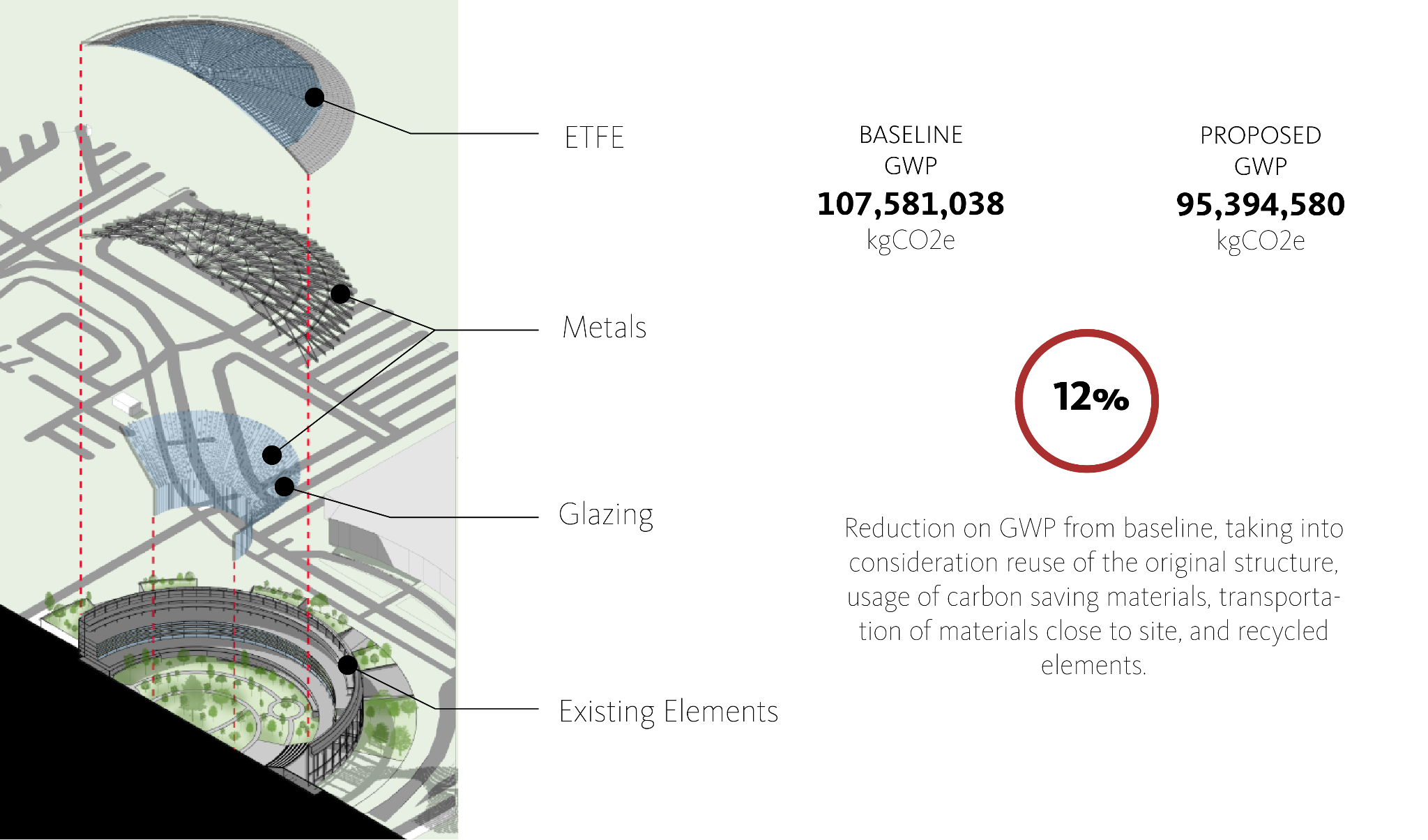 EMBODIED CARBON
2023 ASHRAE LowDown Showdown Modeling Competition
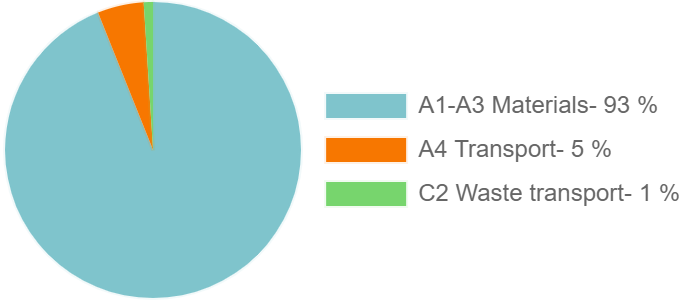 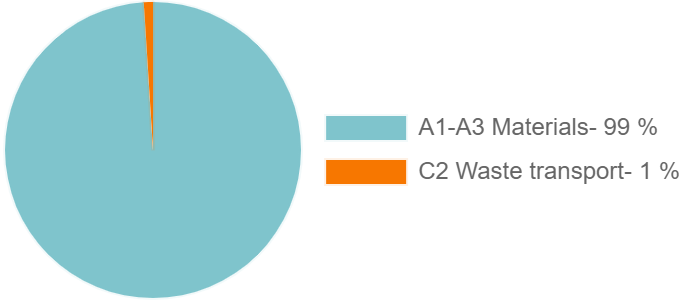 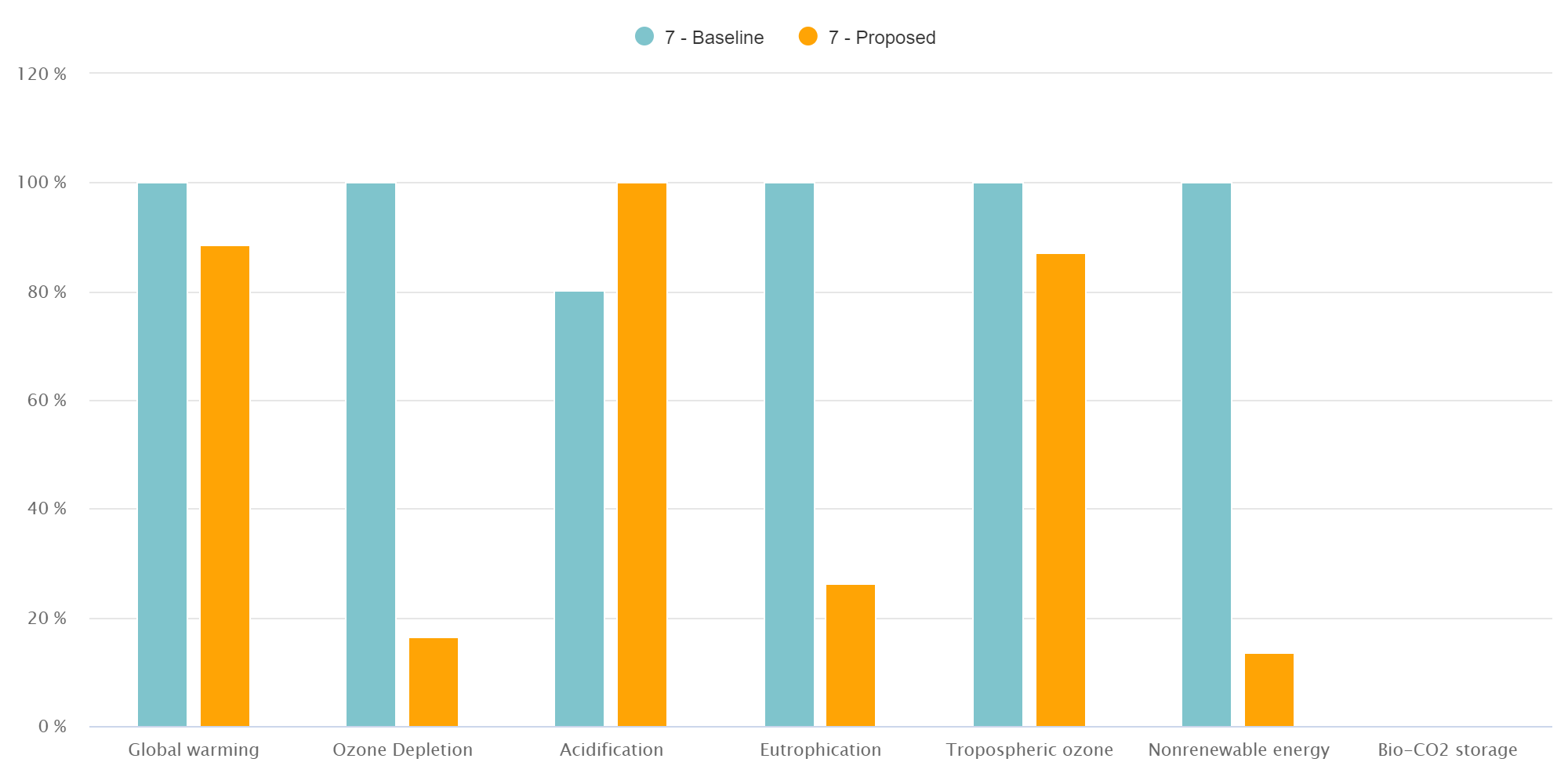 EMBODIED CARBON
2023 ASHRAE LowDown Showdown Modeling Competition
CARBON MITIGATION MEASURES
Existing Concrete Structure maintained as much as possible (only 12% removed to allow for opening)
Diverse programming contributed to lower the reliance on A/C by introducing Mixed Mode and Displacement Ventilation Strategies
Adaptive comfort was studied in order to broaden the comfort band and lower the reliance on A/C
Daylighting was seized to lower the reliance on artificial lighting
The project has the potential to become off grid with proper large scale battery storage
2023 ASHRAE LowDown Showdown Modeling Competition
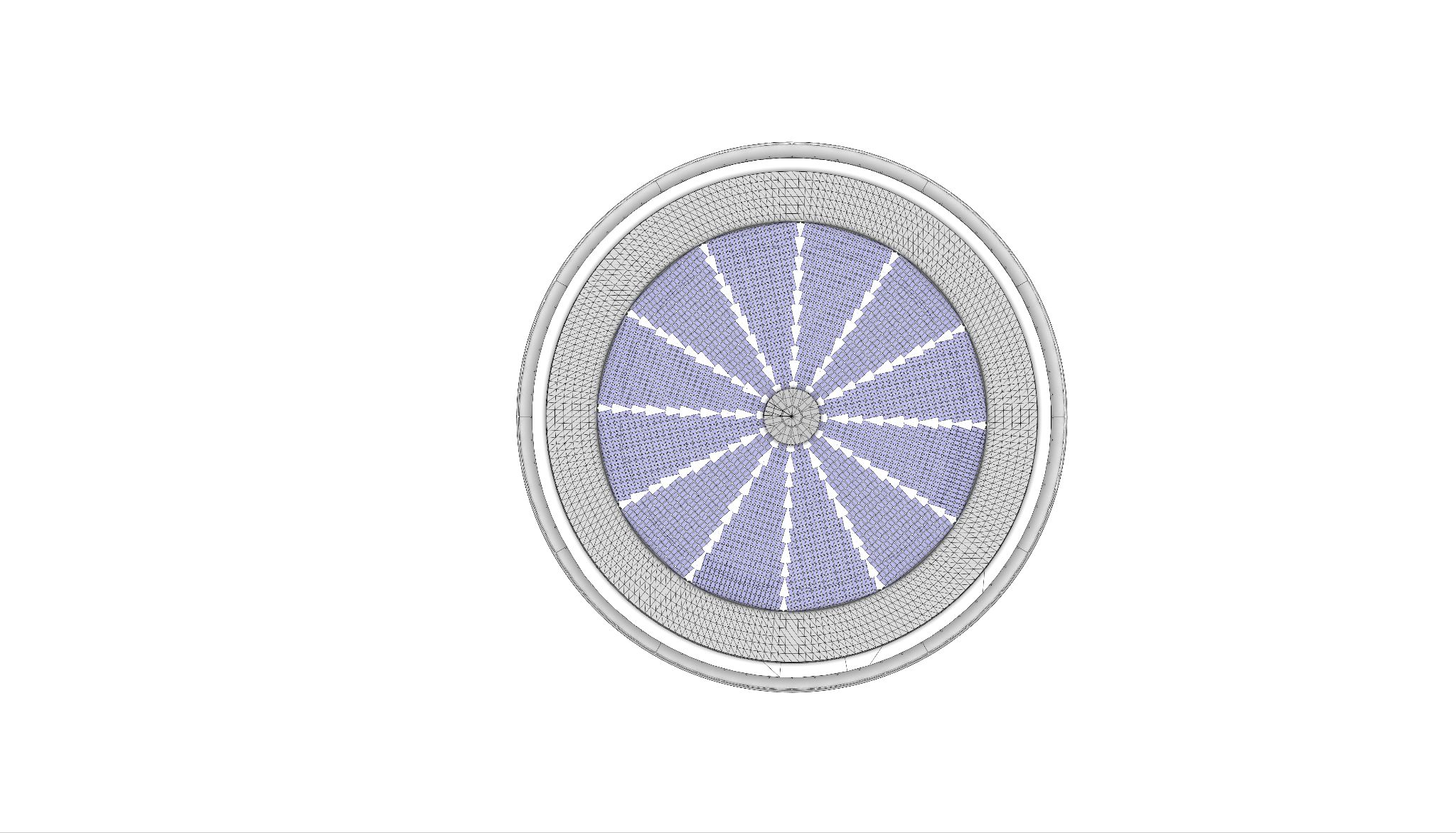 DAYLIGHT
2023 ASHRAE LowDown Showdown Modeling Competition
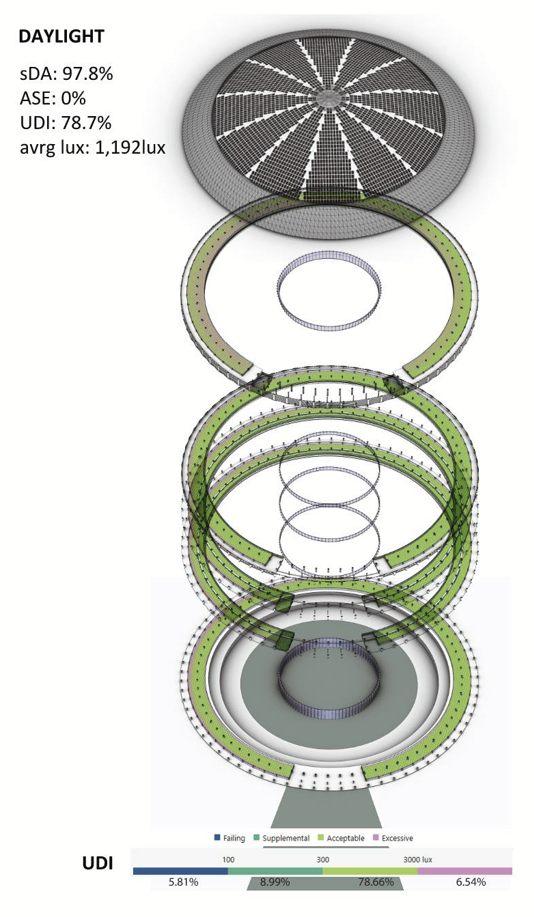 97.8 % of occupiable areas receive more than 300 lux during occupied hours
no conditions of potential glare were observed
2023 ASHRAE LowDown Showdown Modeling Competition
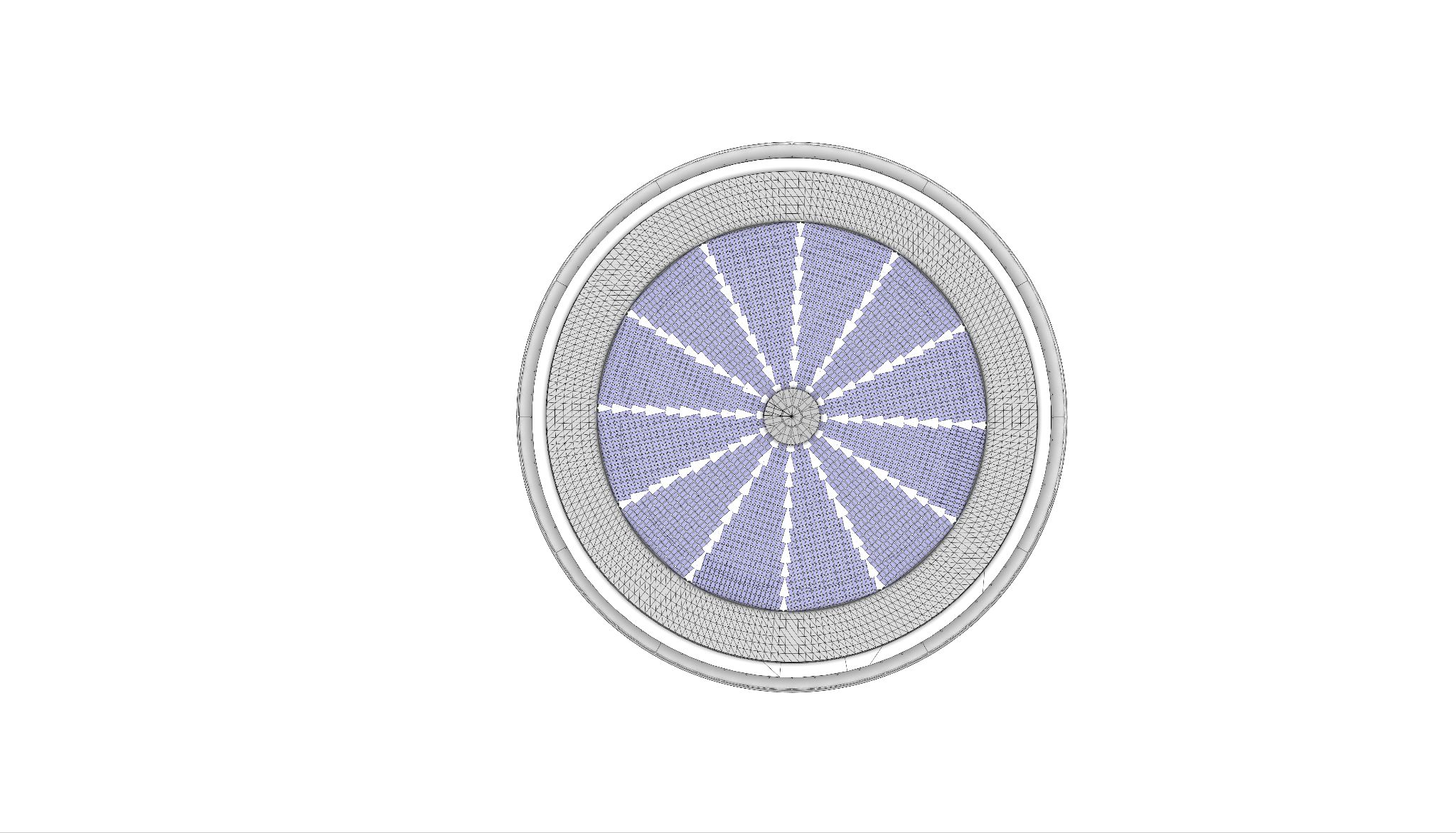 ONSITE GENERATION
2023 ASHRAE LowDown Showdown Modeling Competition
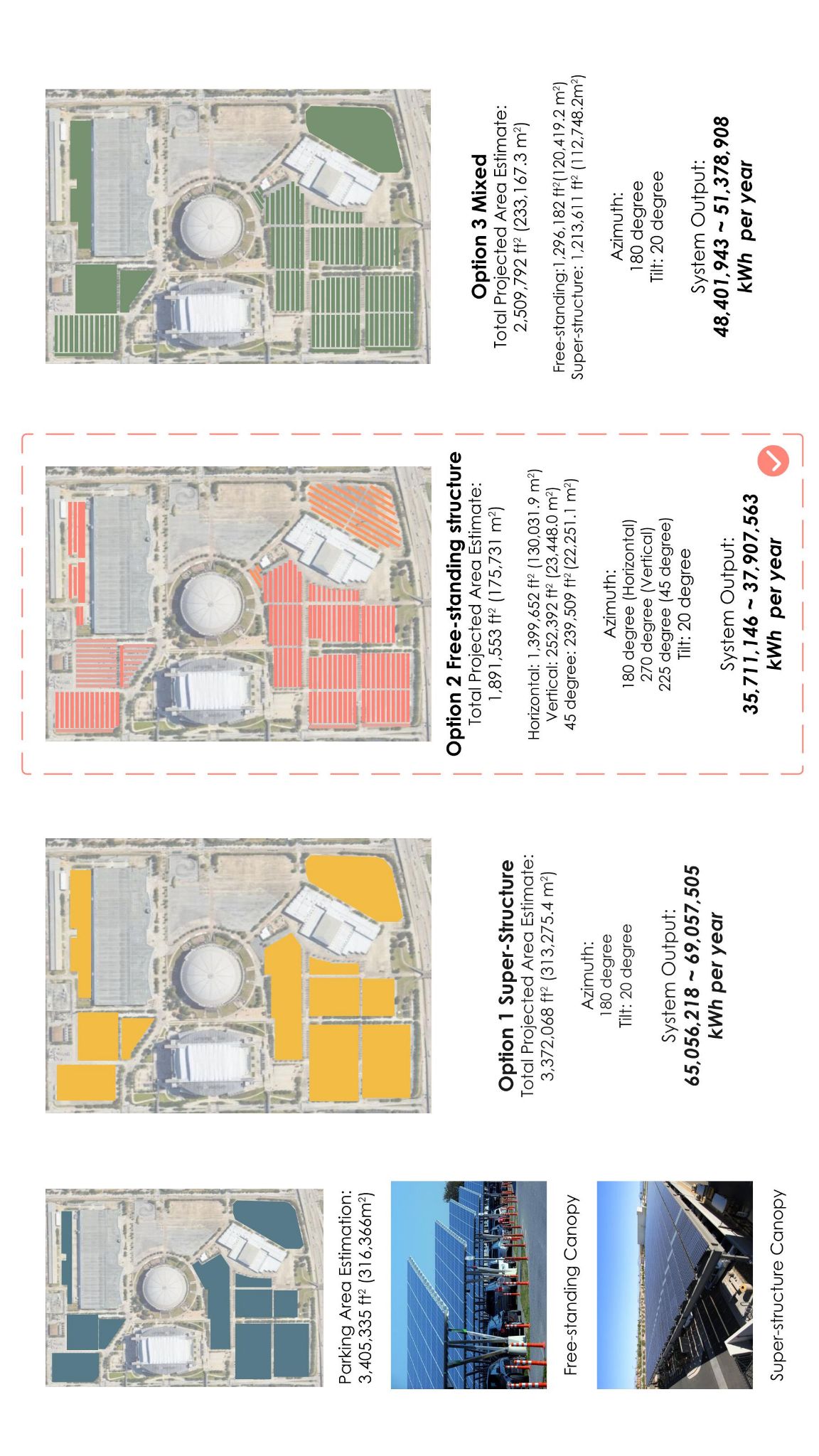 2023 ASHRAE LowDown Showdown Modeling Competition
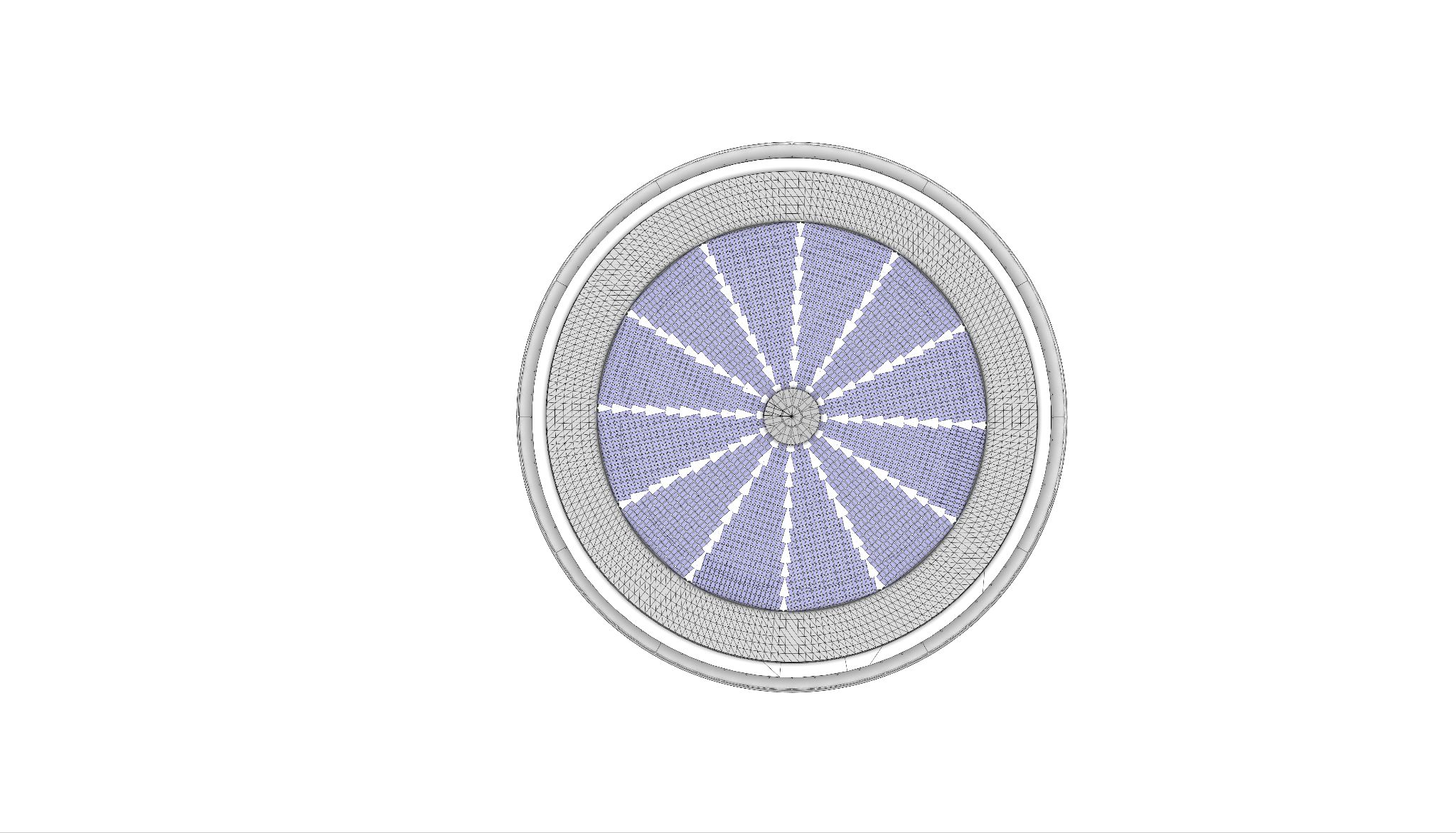 WATER
2023 ASHRAE LowDown Showdown Modeling Competition
WATER EFFICIENCY MEASURES
Indoor Fixtures were designed to have 50% lower rates than code
No irrigation from potable water
Rainwater & Condensate from the entire site will be collected and stored in underground tanks
Toilets & Cooling Tower to use reclaimed water
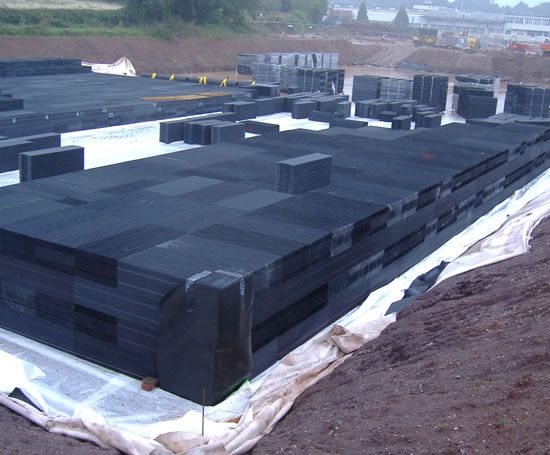 https://cms.esi.info/Media/productImages/Sustainable_Drainage_Systems_GEOlight_stormwater_management_units_1.jpg
2023 ASHRAE LowDown Showdown Modeling Competition
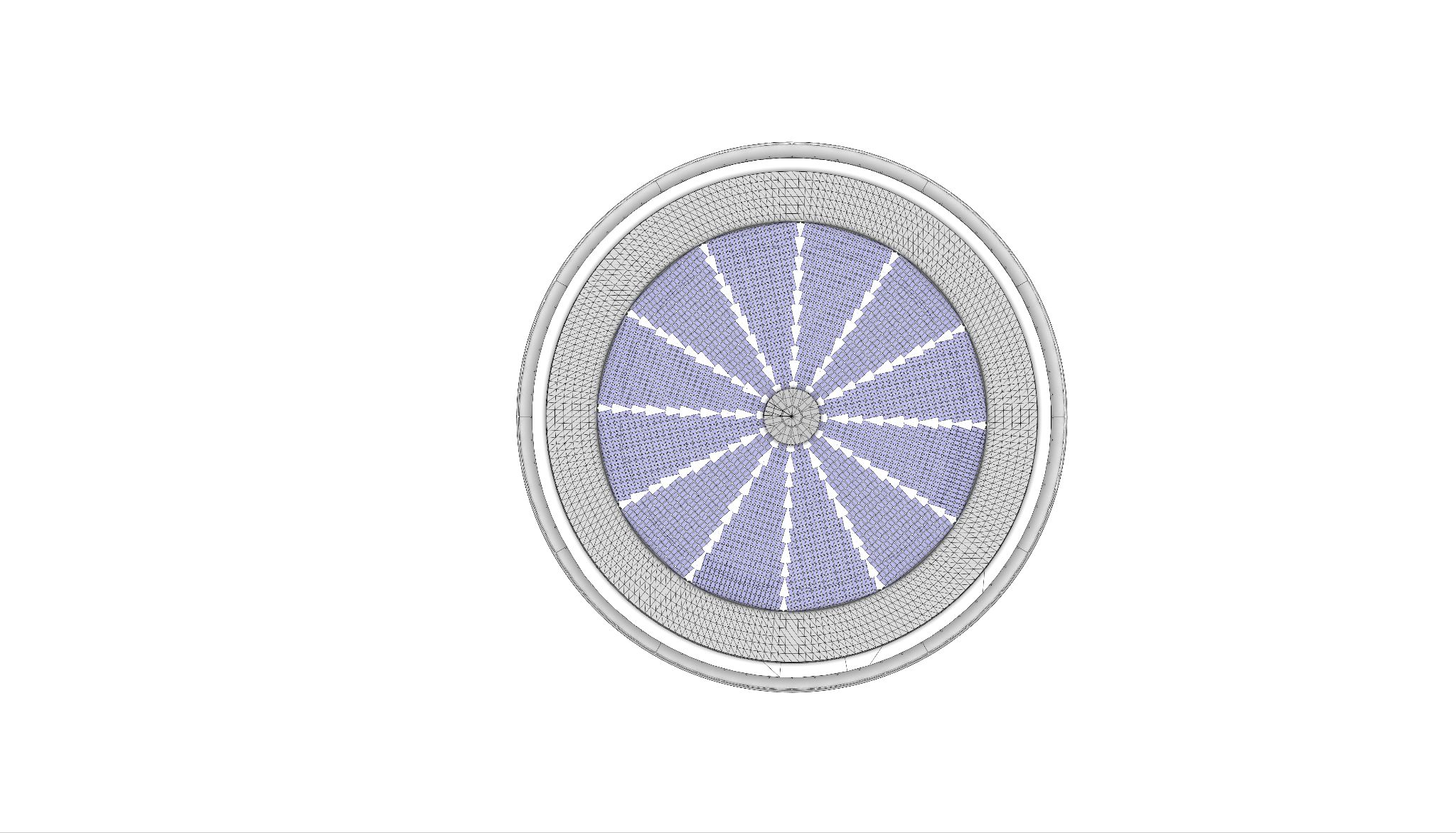 INDOOR AIR QUALITY
2023 ASHRAE LowDown Showdown Modeling Competition
Air quality awareness
Infection risk indicator
Measured from actual supply/return CO2 concentration
WELL, RESET threshold incorporated
Integrated with skylight control
INDOOR AIR QUALITY DASHBOARD
2023 ASHRAE LowDown Showdown Modeling Competition
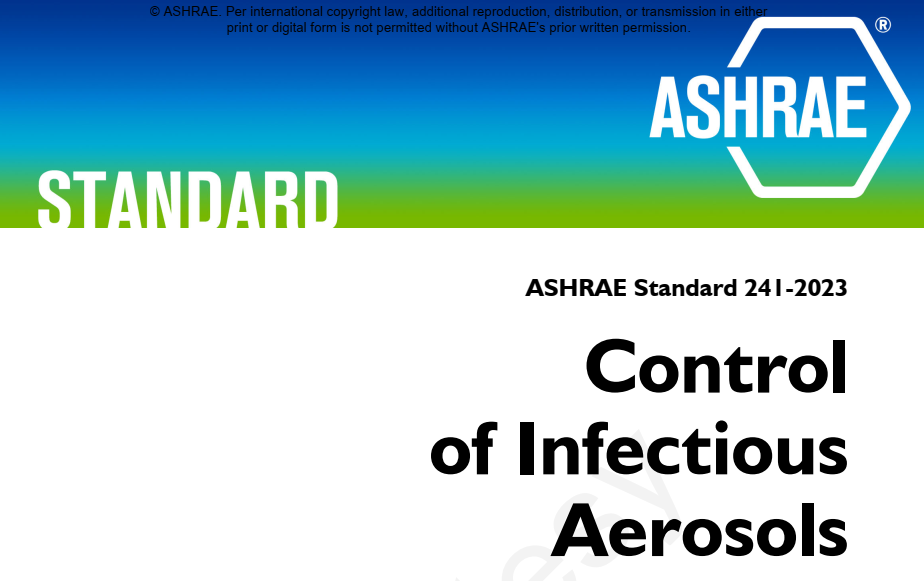 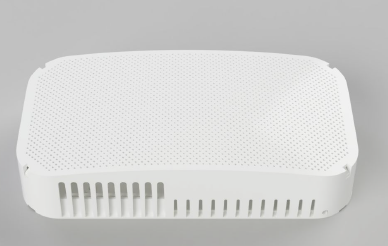 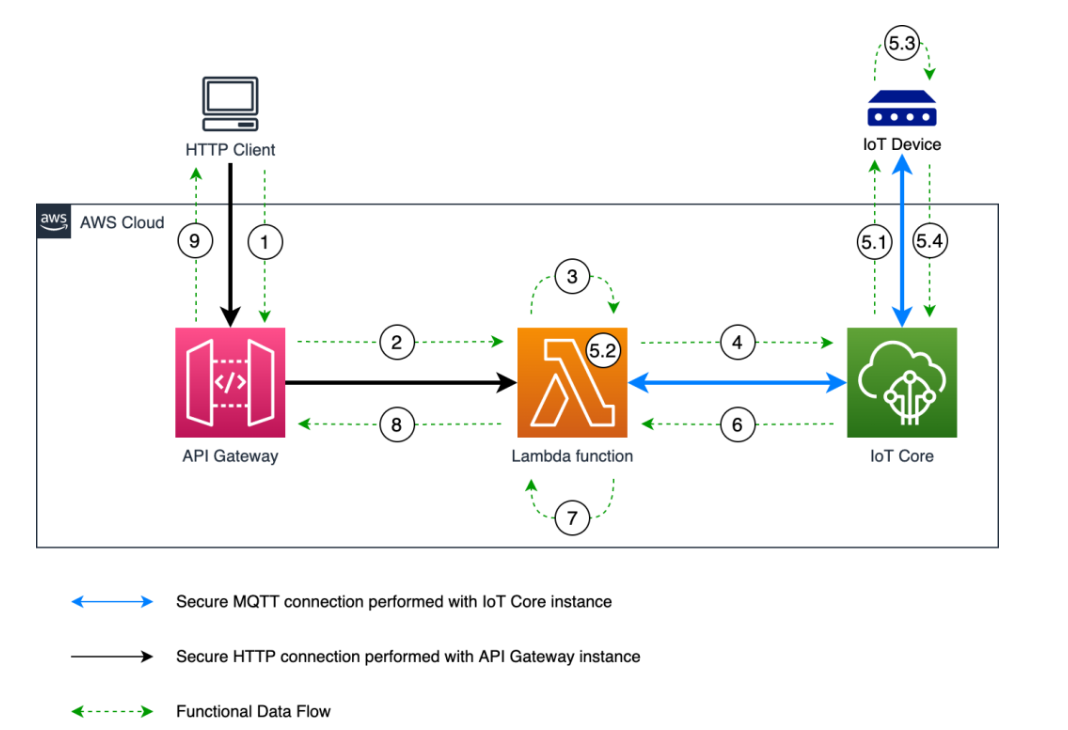 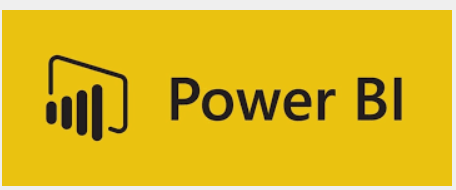 serverless lambda function for real time processing: 

indoor air quality, 
energy, 
marginal carbon emission.
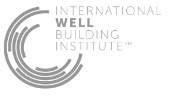 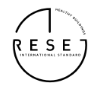 real-time time series data forwarding via URL to AWS & Power BI
INDOOR AIR QUALITY DASHBOARD
2023 ASHRAE LowDown Showdown Modeling Competition
Focusing on preserving art, chemical transformation
MERV13 filter
INDOOR AIR QUALITY DASHBOARD
2023 ASHRAE LowDown Showdown Modeling Competition
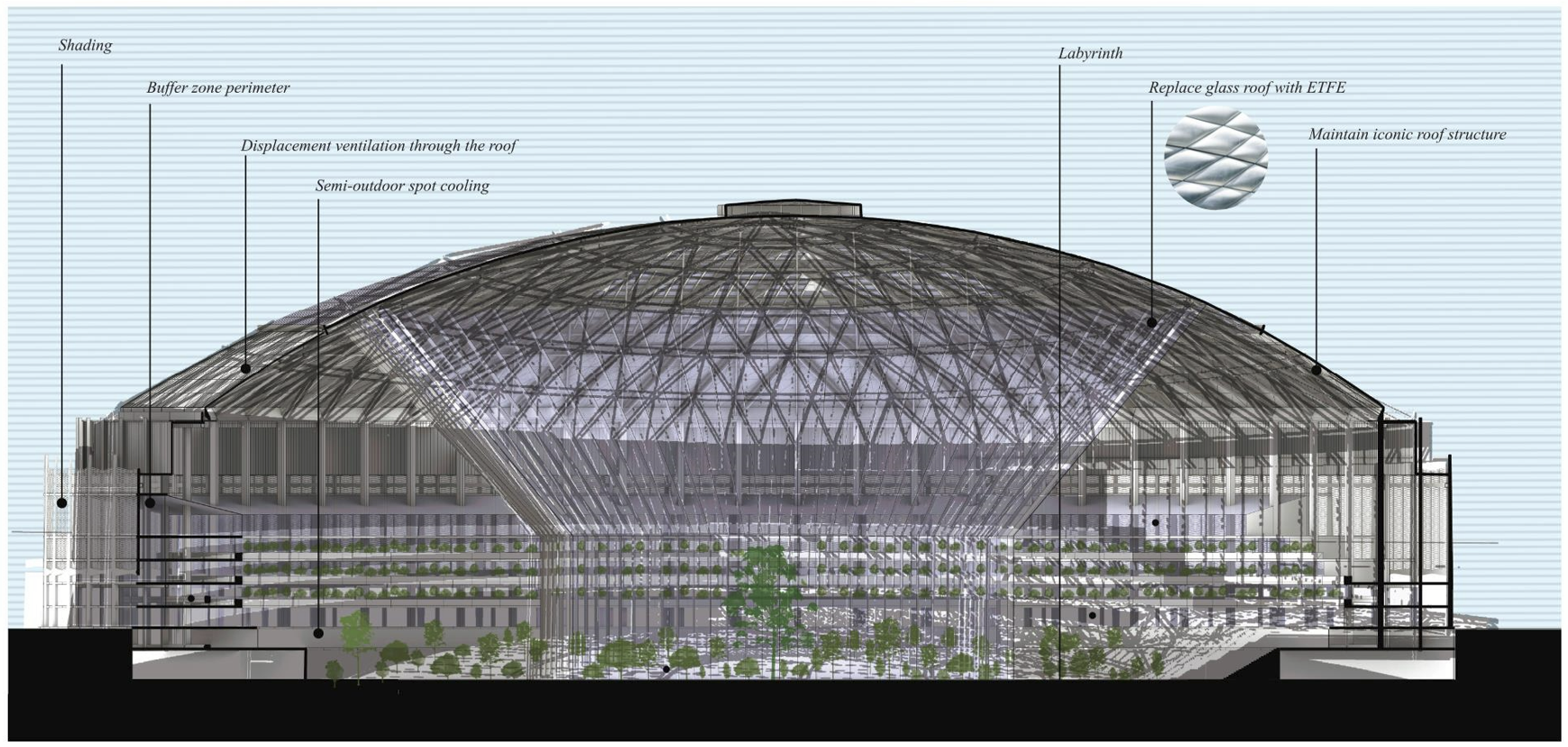 2023 ASHRAE LowDown Showdown Modeling Competition
RESULTS SUMMARY
2023 ASHRAE LowDown Showdown Modeling Competition
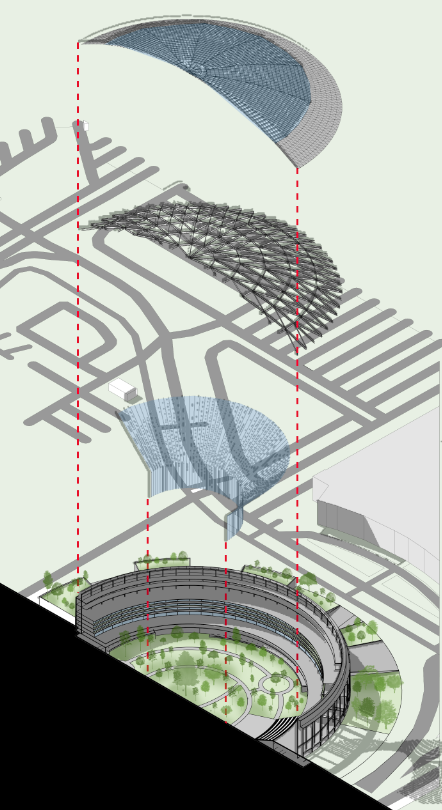 CONCLUSIONS
Few buildings are as historically iconic and impactful in terms of architecture & engineering as the Astrodome. With this in mind, the team worked towards creating a design that aimed to repurpose it by adapting it to our climate change drive times while giving it a new life as an urban hub with multiple, diverse uses. The team strived to keep the existing geometry as intact as possible while incorporating new uses, adapting each one of these new uses to the best performance optimization strategy possible and to the best possible location within the existing structure.

Additionally, the team looked beyond the building in order to incorporate more urban oriented and site oriented strategies, which contributed to the overall performance of the design. Opening the building to the East contributed on the creation of an “indoor street” and a botanical garden while a strategy of shading of the existing parking lot justified the incorporation of photovoltaics canopies, which will produce close to 8 times more than what the new design will require.

The project is by far netzero energy and netzero carbon!
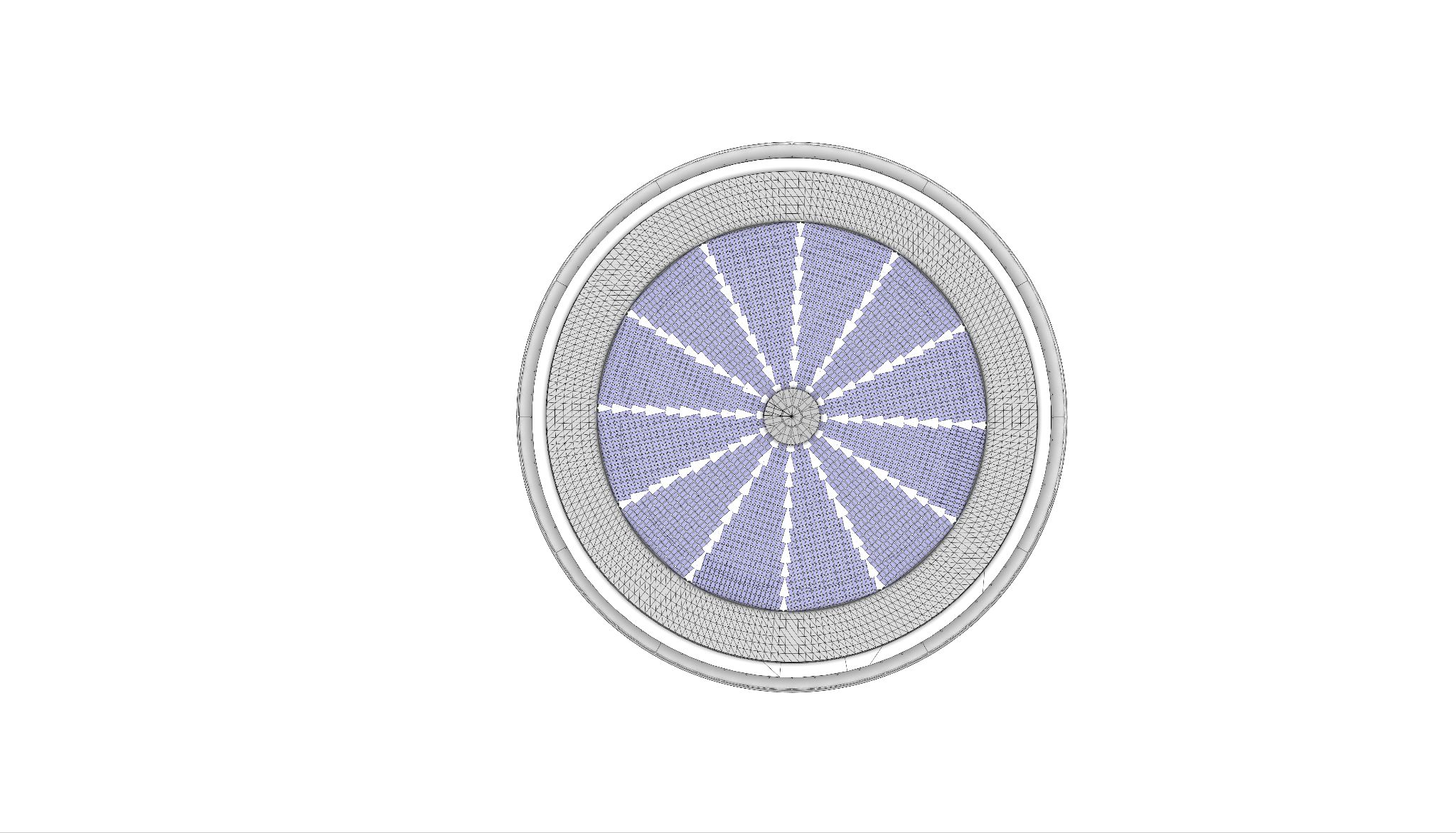 THE CARBON LIGHTERS 2023
2023 ASHRAE LowDown Showdown Modeling Competition